Atlantica Residences
Novo serviço de gestão e administração
I
I
I
I
I
01
02
03
04
05
Inserir item aqui
Inserir item aqui
Inserir item aqui
Inserir item aqui
Inserir item aqui
Inserir subtítulo do item aqui
Inserir subtítulo do item aqui
Inserir subtítulo do item aqui
Inserir subtítulo do item aqui
Inserir subtítulo do item aqui
Inserir aqui o Título do slide
Inserir aqui o texto de destaque
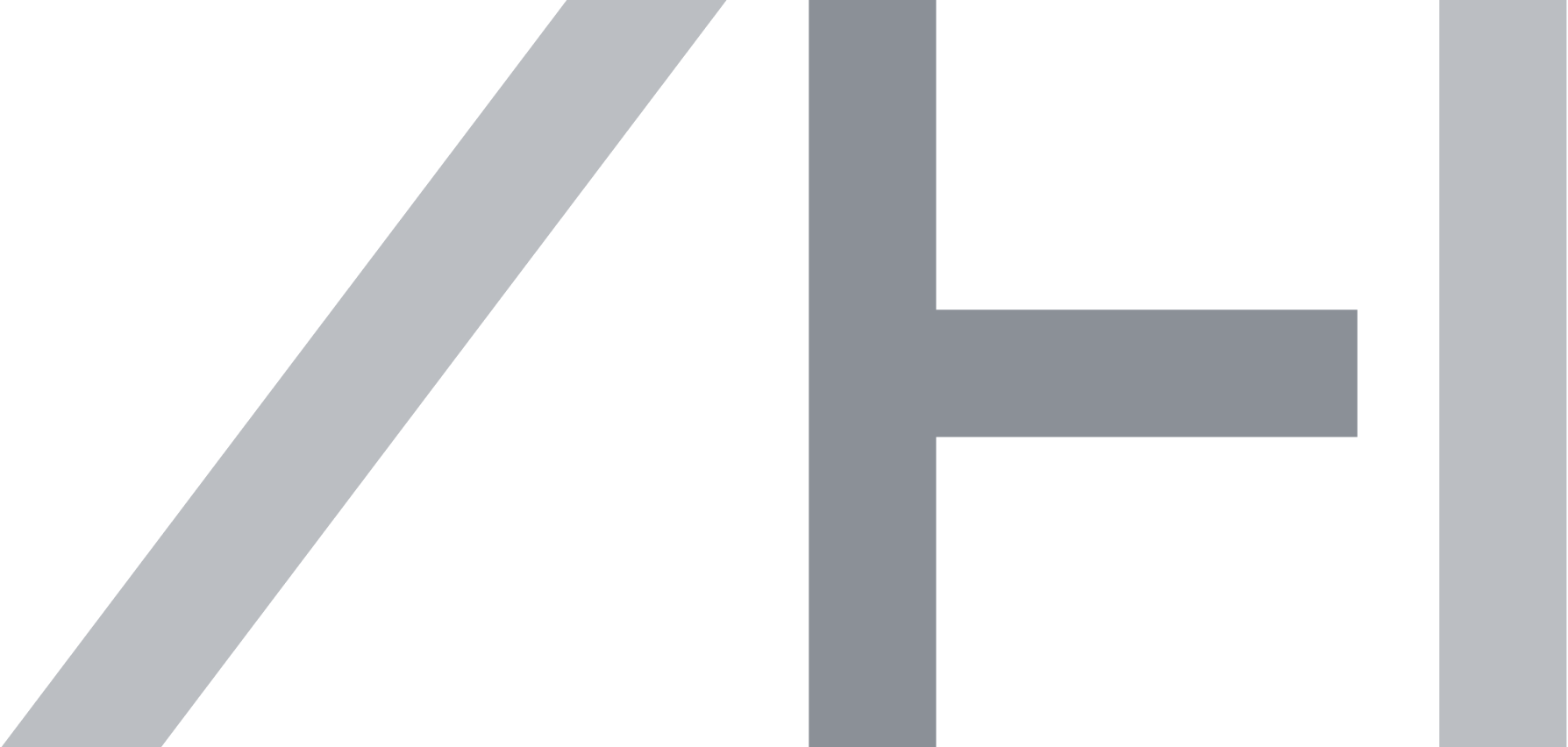 Inserir aqui o Título do slide
Inserir aqui o texto de destaque
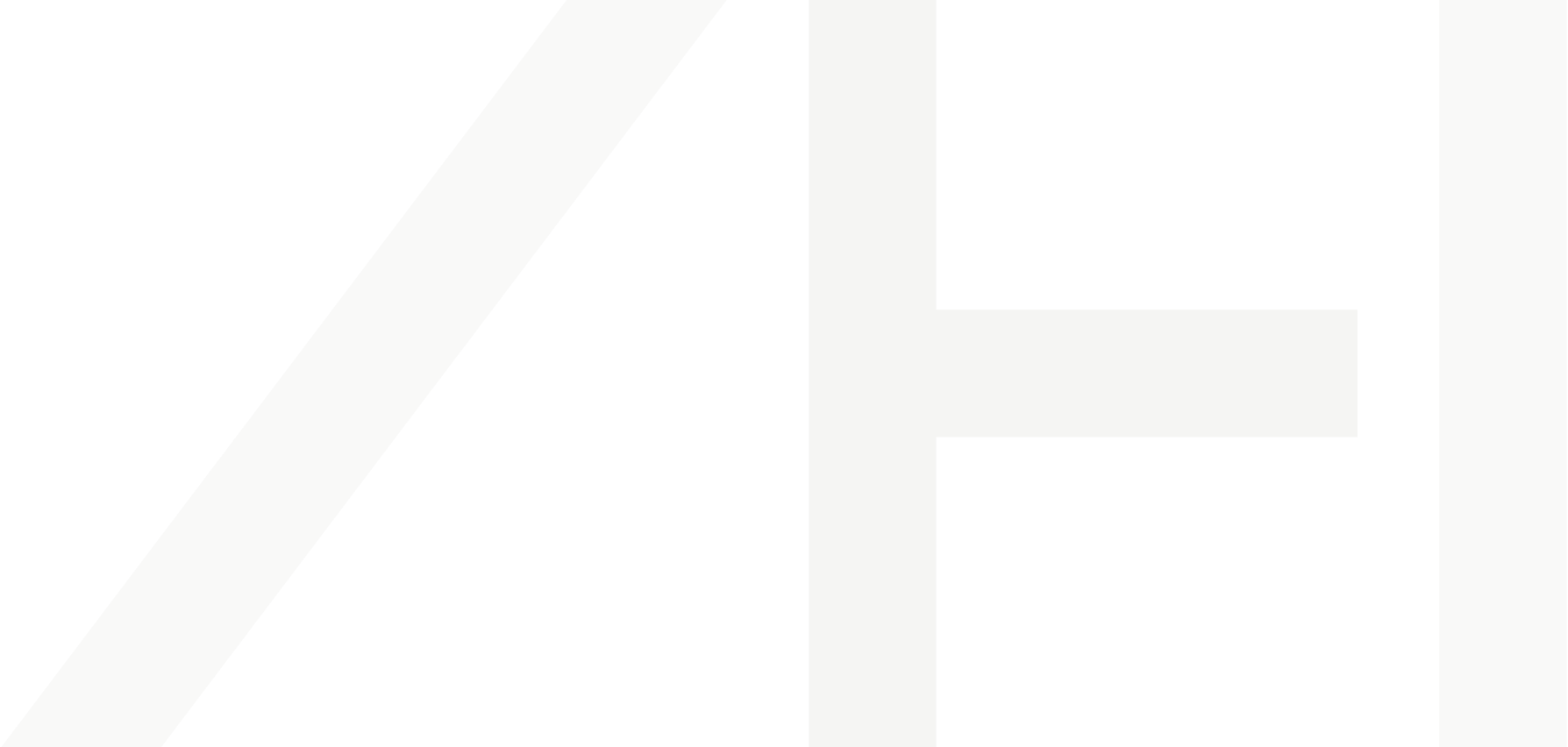 Inserir aqui o Título do slide
Inserir aqui o texto de destaque
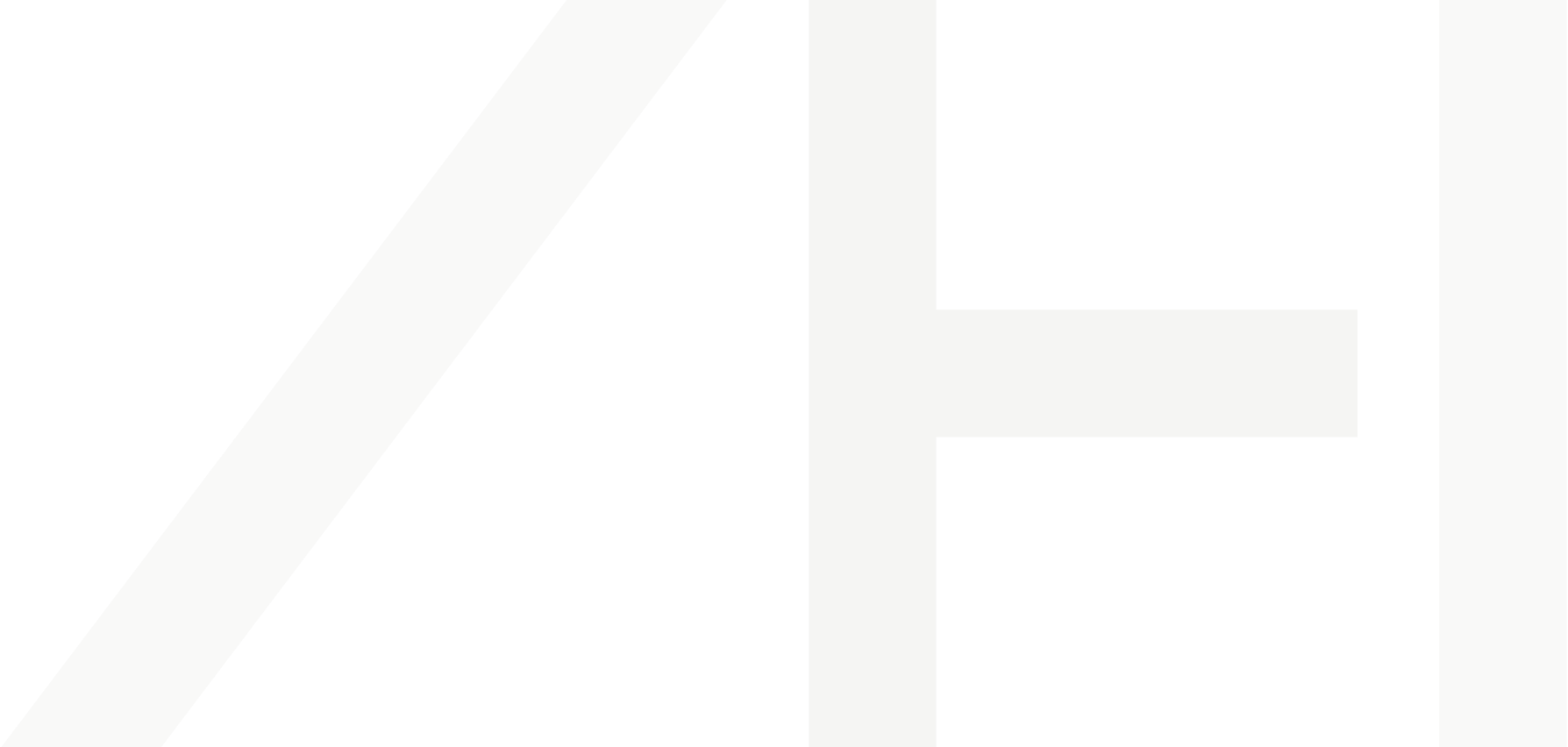 Inserir aqui o Título do slide
Inserir aqui o texto de destaque
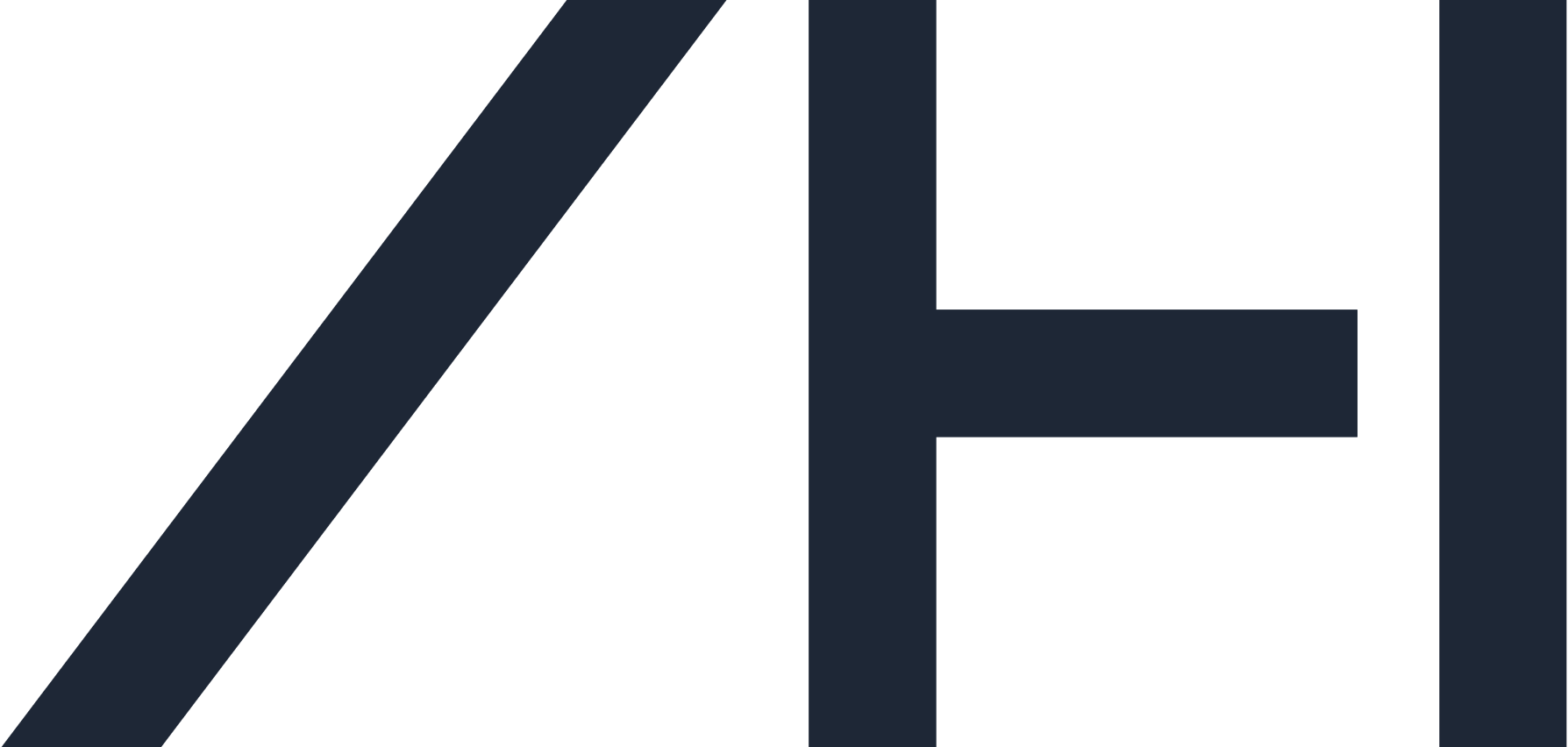 Inserir aqui o Título do slide
Inserir aqui o título do slide
Inserir aqui o subtítulo do slide
Sed ut perspiciatis unde omnis iste natus error sit voluptatem accusantium doloremque laudantium, totam rem aperiam, eaque ipsa quae ab illo inventore veritatis et quasi architecto beatae vitae dicta sunt explicabo. Nemo enim ipsam voluptatem quia voluptas sit aspernatur aut odit aut fugit, sed quia consequuntur magni dolores eos qui ratione voluptatem sequi nesciunt. 
Item 01
Item 02
Item 03
Item 04

Sed ut perspiciatis unde omnis iste natus error sit voluptatem accusantium doloremque laudantium, totam rem aperiam, eaque ipsa quae ab illo inventore veritatis et quasi architecto beatae vitae dicta sunt explicabo
Sed ut perspiciatis unde omnis iste natus error sit voluptatem accusantium doloremque laudantium, totam rem aperiam, eaque ipsa quae ab illo inventore veritatis et quasi architecto beatae vitae dicta sunt explicabo
Inserir aqui o título de duas linhas do slide
Sed ut perspiciatis unde omnis iste natus error sit voluptatem accusantium doloremque laudantium, totam rem aperiam, eaque ipsa quae ab illo inventore veritatis et quasi architecto beatae vitae dicta sunt explicabo. Nemo enim ipsam voluptatem quia voluptas sit aspernatur aut odit aut fugit, sed quia consequuntur magni dolores eos qui ratione voluptatem sequi nesciunt. 
Item 01
Item 02
Item 03
Item 04

Sed ut perspiciatis unde omnis iste natus error sit voluptatem accusantium doloremque laudantium, totam rem aperiam, eaque ipsa quae ab illo inventore veritatis et quasi architecto beatae vitae dicta sunt explicabo
Sed ut perspiciatis unde omnis iste natus error sit voluptatem accusantium doloremque laudantium, totam rem aperiam, eaque ipsa quae ab illo inventore veritatis et quasi architecto beatae vitae dicta sunt explicabo
Inserir aqui o título de duas linhas do slide
Sed ut perspiciatis unde omnis iste natus error sit voluptatem accusantium doloremque laudantium, totam rem aperiam, eaque ipsa quae ab illo inventore veritatis et quasi architecto beatae vitae dicta sunt explicabo. Nemo enim ipsam voluptatem quia voluptas sit aspernatur aut odit aut fugit, sed quia consequuntur magni dolores eos qui ratione voluptatem sequi nesciunt. 
Item 01
Item 02
Item 03
Item 04

Sed ut perspiciatis unde omnis iste natus error sit voluptatem accusantium doloremque laudantium, totam rem aperiam, eaque ipsa quae ab illo inventore veritatis et quasi architecto beatae vitae dicta sunt explicabo
Sed ut perspiciatis unde omnis iste natus error sit voluptatem accusantium doloremque laudantium, totam rem aperiam, eaque ipsa quae ab illo inventore veritatis et quasi architecto beatae vitae dicta sunt explicabo
Inserir aqui o título de duas linhas do slide
Inserir aqui o título da coluna
Sed ut perspiciatis unde omnis iste natus error sit voluptatem accusantium doloremque laudantium, totam rem aperiam, eaque ipsa quae ab illo inventore veritatis et quasi architecto beatae vitae dicta sunt explicabo. Nemo enim ipsam voluptatem quia voluptas sit aspernatur aut odit aut fugit, sed quia consequuntur magni dolores eos qui ratione voluptatem sequi nesciunt. 
Item 01
Item 02
Item 03
Item 04

Sed ut perspiciatis unde omnis iste natus error sit voluptatem accusantium doloremque laudantium, totam rem aperiam, eaque ipsa quae ab illo inventore veritatis et quasi architecto beatae vitae dicta sunt explicabo
Sed ut perspiciatis unde omnis iste natus error sit voluptatem accusantium doloremque laudantium, totam rem aperiam, eaque ipsa quae ab illo inventore veritatis et quasi architecto beatae vitae dicta sunt explicabo
Inserir aqui o título de duas linhas do slide
Inserir aqui o título da coluna
Sed ut perspiciatis unde omnis iste natus error sit voluptatem accusantium doloremque laudantium, totam rem aperiam, eaque ipsa quae ab illo inventore veritatis et quasi architecto beatae vitae dicta sunt explicabo. Nemo enim ipsam voluptatem quia voluptas sit aspernatur aut odit aut fugit, sed quia consequuntur magni dolores eos qui ratione voluptatem sequi nesciunt. 
Item 01
Item 02
Item 03
Item 04

Sed ut perspiciatis unde omnis iste natus error sit voluptatem accusantium doloremque laudantium, totam rem aperiam, eaque ipsa quae ab illo inventore veritatis et quasi architecto beatae vitae dicta sunt explicabo
Sed ut perspiciatis unde omnis iste natus error sit voluptatem accusantium doloremque laudantium, totam rem aperiam, eaque ipsa quae ab illo inventore veritatis et quasi architecto beatae vitae dicta sunt explicabo
Inserir aqui o Título do slide
Inserir subtítulo do slide aqui
15
Tabela de Comparação
Comparativos entre produtos e serviços
Inserir aqui o título do slide
Inserir aqui o subtítulo do slide
Sed ut perspiciatis unde omnis iste natus error sit voluptatem accusantium doloremque laudantium, totam rem aperiam, eaque ipsa quae ab illo inventore veritatis et quasi architecto beatae vitae dicta sunt explicabo. Nemo enim ipsam voluptatem quia voluptas sit aspernatur aut odit aut fugit, sed quia consequuntur magni dolores eos qui ratione voluptatem sequi nesciunt. 
Item 01
Item 02
Item 03
Item 04

Sed ut perspiciatis unde omnis iste natus error sit voluptatem accusantium doloremque laudantium, totam rem aperiam, eaque ipsa quae ab illo inventore veritatis et quasi architecto beatae vitae dicta sunt explicabo
Sed ut perspiciatis unde omnis iste natus error sit voluptatem accusantium doloremque laudantium, totam rem aperiam, eaque ipsa quae ab illo inventore veritatis et quasi architecto beatae vitae dicta sunt explicabo
Become the best hotel operator option in brazil
More flexible and as good as our key competitor
2019 (9+3)
FORECAST
2019
KEY INITIATIVES
2023
TARGETS OLD LRP
XXXXXXXXXXXXX
XXXXXXXX
XXXXXXXX
XXXXXXXX
XXXXXXXX

XXXXXXXXXXXXX
XXXXXXXX
XXXXXXXX
XXXXX
XXXXXXXXX
XXXXXXXXXXXXX
XXXXXXXX
XXXXXXXX
Inserir aqui o título do slide
Inserir aqui o subtítulo do slide
Sed ut perspiciatis unde omnis iste natus error sit voluptatem accusantium doloremque laudantium, totam rem aperiam, eaque ipsa quae ab illo inventore veritatis et quasi architecto beatae vitae dicta sunt explicabo. Nemo enim ipsam voluptatem quia voluptas sit aspernatur aut odit aut fugit, sed quia consequuntur magni dolores eos qui ratione voluptatem sequi nesciunt. 
Item 01
Item 02
Item 03
Item 04

Sed ut perspiciatis unde omnis iste natus error sit voluptatem accusantium doloremque laudantium, totam rem aperiam, eaque ipsa quae ab illo inventore veritatis et quasi architecto beatae vitae dicta sunt explicabo
Sed ut perspiciatis unde omnis iste natus error sit voluptatem accusantium doloremque laudantium, totam rem aperiam, eaque ipsa quae ab illo inventore veritatis et quasi architecto beatae vitae dicta sunt explicabo
FCST 2019 (9+3)
BUDGET 2019
2018
Branded market share evolution | top 5 players
Ahi return to increase market share in 2018 and in 2019 accelerated with a vert acquisition
OTHER GROUPS
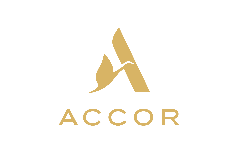 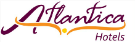 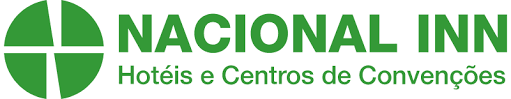 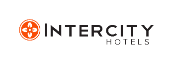 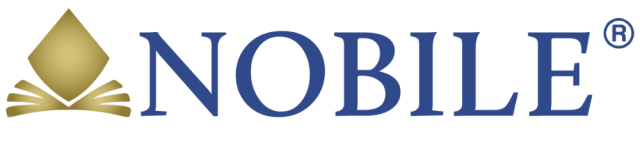 *JLL | Lodging Industry in Number – Ranking of hotel management companies in Brazil12011-2019
Inserir aqui o título do slide
Inserir aqui o subtítulo do slide
Inserir aqui o título do slide
Inserir aqui o subtítulo do slide
Inserir aqui o título do slide
Inserir aqui o subtítulo do slide
Inserir aqui o título do slide
Inserir aqui o subtítulo do slide
Inserir aqui o título do slide
Inserir aqui o subtítulo do slide
Inserir aqui o título do slide
Inserir aqui o subtítulo do slide
Inserir aqui o título do slide
Inserir aqui o subtítulo do slide
Inserir aqui o título do slide
Inserir aqui o subtítulo do slide
Inserir aqui o título do slide
Inserir aqui o subtítulo do slide
Sed ut perspiciatis unde omnis iste natus error sit voluptatem accusantium doloremque laudantium, totam rem aperiam, eaque ipsa quae ab illo inventore veritatis et quasi architecto beatae vitae dicta sunt explicabo. Nemo enim ipsam voluptatem quia voluptas sit aspernatur aut odit aut fugit, sed quia consequuntur magni dolores eos qui ratione voluptatem sequi nesciunt. Sed ut perspiciatis unde omnis iste natus error sit voluptatem accusantium doloremque laudantium, totam rem aperiam, eaque ipsa quae ab illo inventore veritatis et quasi architecto beatae vitae dicta sunt explicabo. Nemo enim ipsam voluptatem quia voluptas sit aspernatur aut odit aut fugit, sed quia consequuntur magni dolores eos qui ratione voluptatem sequi nesciunt. Sed ut perspiciatis unde omnis iste natus error sit voluptatem accusantium doloremque laudantium, totam rem aperiam, eaque ipsa quae ab illo inventore veritatis et quasi architecto beatae vitae dicta sunt explicabo. Nemo enim ipsam voluptatem quia voluptas sit aspernatur aut odit aut fugit, sed quia consequuntur magni dolores eos qui ratione voluptatem sequi nesciunt.
Inserir aqui o título do slide
Inserir aqui o título do slide
Sed ut perspiciatis unde omnis iste natus error sit voluptatem accusantium doloremque laudantium, totam rem aperiam, eaque ipsa quae ab illo inventore veritatis et quasi architecto beatae vitae dicta sunt explicabo. Nemo enim ipsam voluptatem quia voluptas sit aspernatur aut odit aut fugit, sed quia consequuntur magni dolores eos qui ratione voluptatem sequi nesciunt. 
Item 01
Item 02
Item 03
Item 04
Sed ut perspiciatis unde omnis iste natus error sit voluptatem accusantium doloremque laudantium, totam rem aperiam, eaque ipsa quae ab illo inventore veritatis et quasi architecto beatae vitae dicta sunt explicabo. Nemo enim ipsam voluptatem quia voluptas sit aspernatur aut odit aut fugit, sed quia consequuntur magni dolores eos qui ratione voluptatem sequi nesciunt
Sed ut perspiciatis unde omnis iste natus error sit voluptatem accusantium doloremque laudantium, totam rem aperiam, eaque ipsa quae ab illo inventore veritatis et quasi architecto beatae vitae dicta sunt explicabo. Nemo enim ipsam voluptatem quia voluptas sit aspernatur aut odit aut fugit, sed quia consequuntur magni dolores eos qui ratione voluptatem sequi nesciunt. Sed ut perspiciatis unde omnis iste natus error sit voluptatem accusantium doloremque laudantium, totam rem aperiam, eaque ipsa quae ab illo inventore veritatis et quasi architecto beatae vitae dicta sunt explicabo. Nemo enim ipsam voluptatem quia voluptas sit aspernatur aut odit aut fugit, sed quia consequuntur magni dolores eos qui ratione voluptatem sequi nesciunt. Sed ut perspiciatis unde omnis iste natus error sit voluptatem accusantium doloremque laudantium, totam rem aperiam, eaque ipsa quae ab illo inventore veritatis et quasi architecto beatae vitae dicta sunt explicabo. Nemo enim ipsam voluptatem quia voluptas sit aspernatur aut odit aut fugit, sed quia consequuntur magni dolores eos qui ratione voluptatem sequi nesciunt.
Inserir aqui o título do slide
Inserir aqui o título do slide
Sed ut perspiciatis unde omnis iste natus error sit voluptatem accusantium doloremque laudantium, totam rem aperiam, eaque ipsa quae ab illo inventore veritatis et quasi architecto beatae vitae dicta sunt explicabo. Nemo enim ipsam voluptatem quia voluptas sit aspernatur aut odit aut fugit, sed quia consequuntur magni dolores eos qui ratione voluptatem sequi nesciunt. 
Item 01
Item 02
Item 03
Item 04
Sed ut perspiciatis unde omnis iste natus error sit voluptatem accusantium doloremque laudantium, totam rem aperiam, eaque ipsa quae ab illo inventore veritatis et quasi architecto beatae vitae dicta sunt explicabo. Nemo enim ipsam voluptatem quia voluptas sit aspernatur aut odit aut fugit, sed quia consequuntur magni dolores eos qui ratione voluptatem sequi nesciunt
Inserir texto descritivo
Inserir texto descritivo
Inserir texto descritivo
Inserir texto descritivo
Inserir texto descritivo
Inserir texto descritivo
Inserir texto descritivo
Inserir texto descritivo
Inserir texto descritivo
Inserir texto descritivo
Inserir texto descritivo
Inserir texto descritivo
Inserir texto descritivo
Inserir texto descritivo
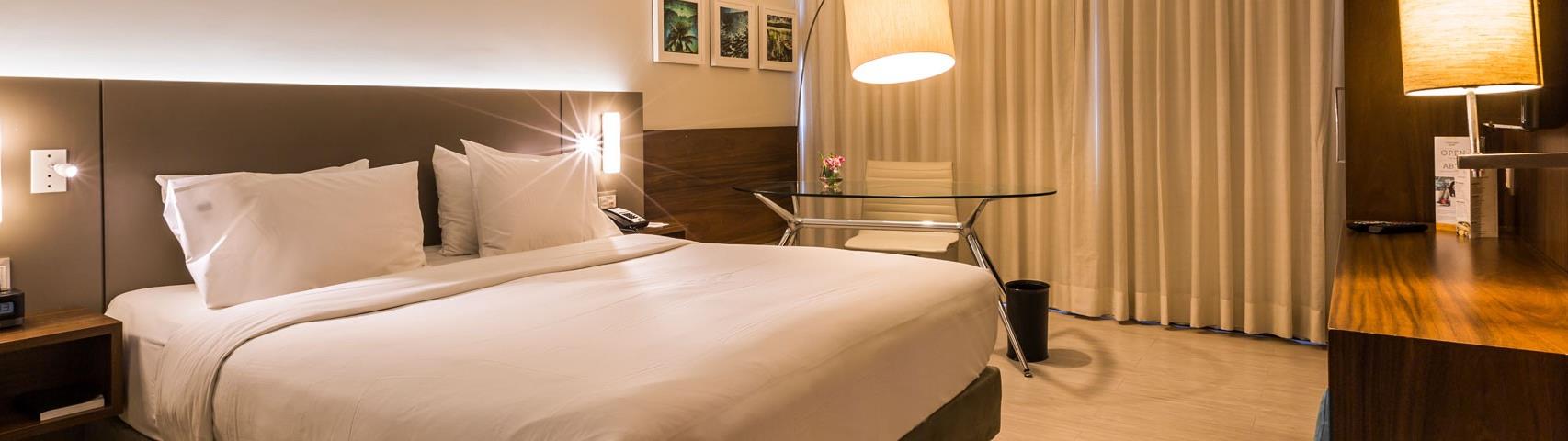 Inserir texto descritivo
Inserir texto descritivo
Inserir texto descritivo
Inserir texto descritivo
Inserir texto descritivo
Inserir texto descritivo
Inserir texto descritivo
Inserir texto descritivo
Inserir texto descritivo
Inserir texto descritivo
1
Inserir texto descritivo
2
Inserir texto descritivo
3
Inserir texto descritivo
4
Inserir texto descritivo
5
Inserir texto descritivo
6
Inserir texto descritivo
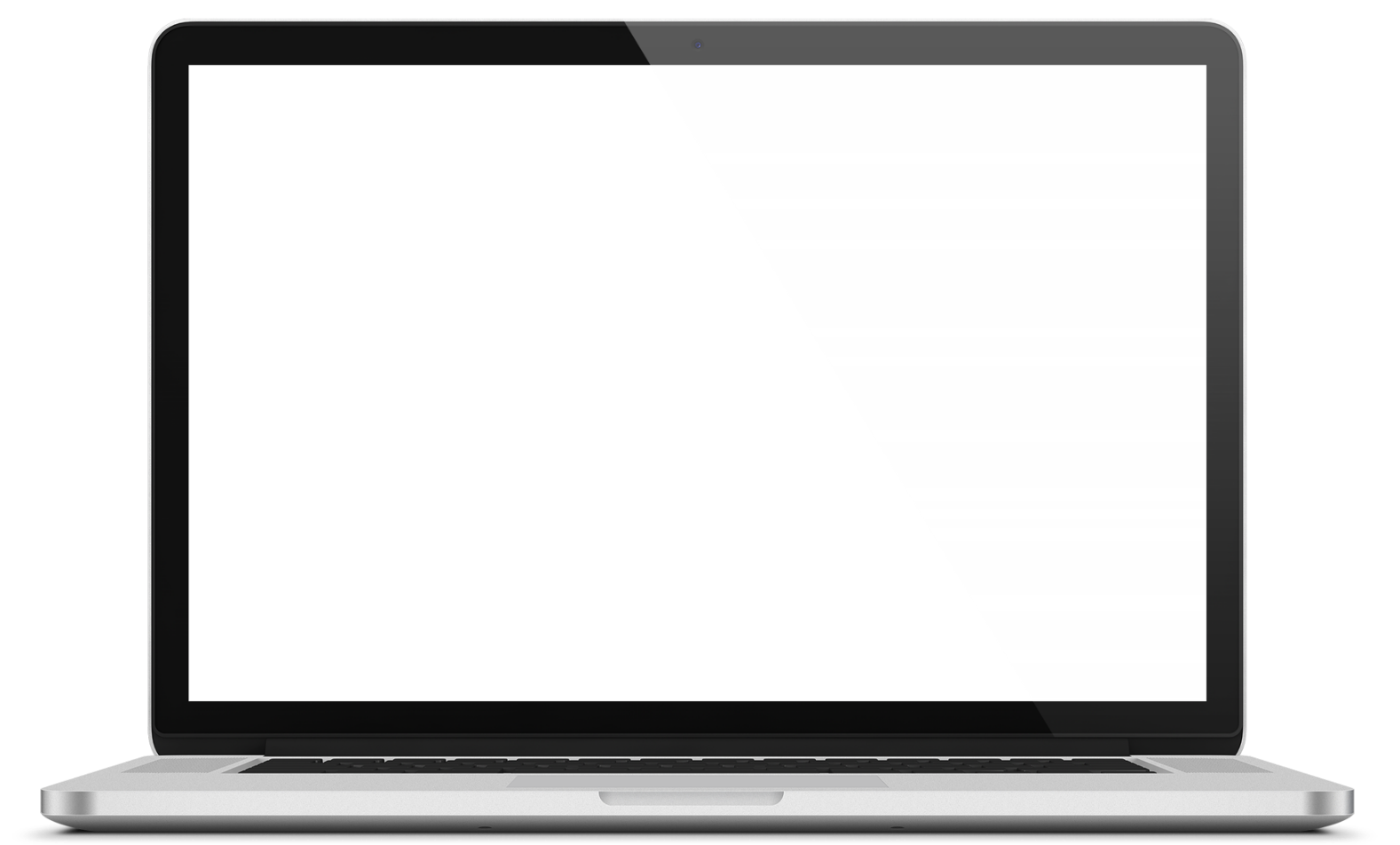 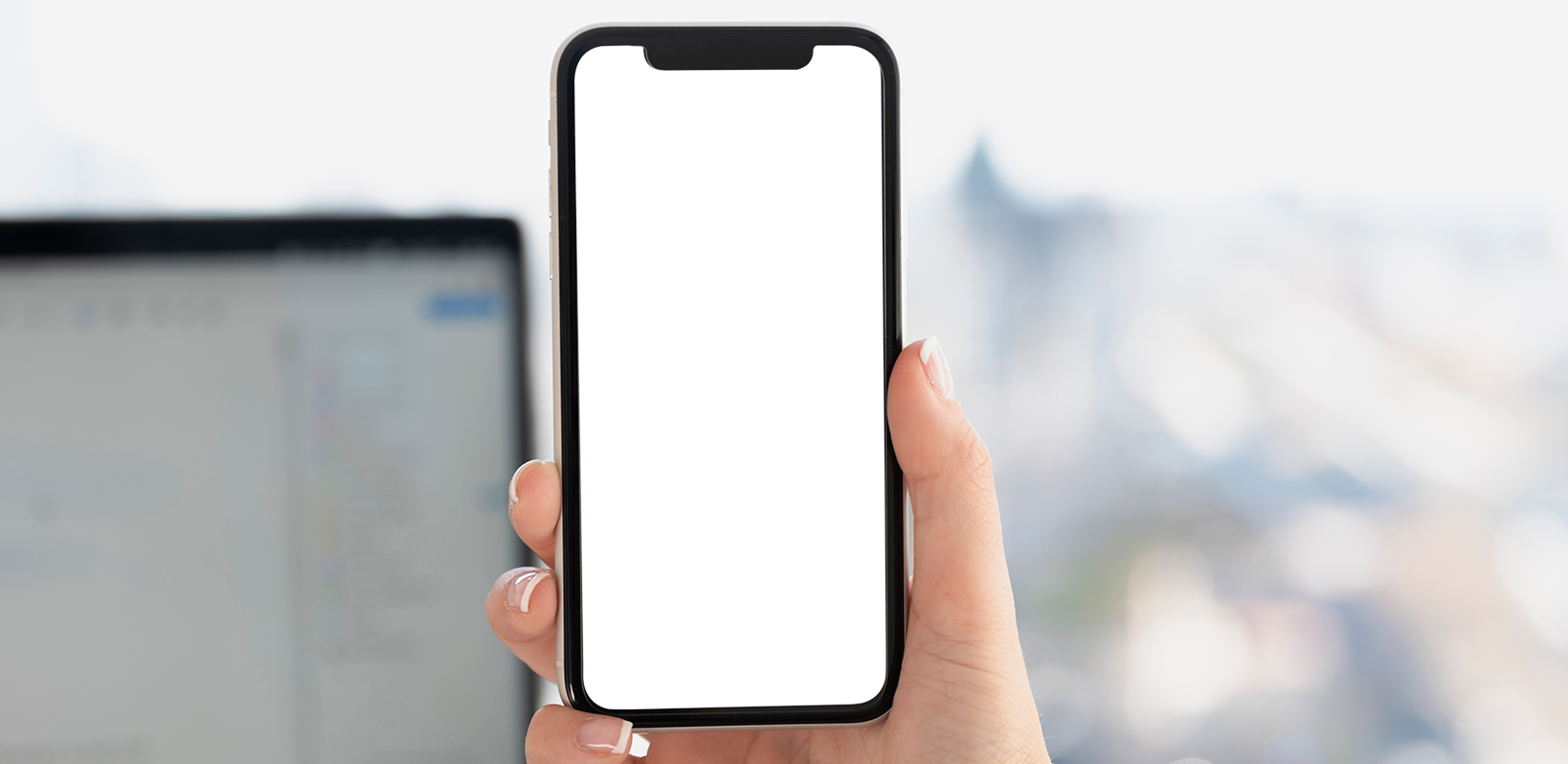 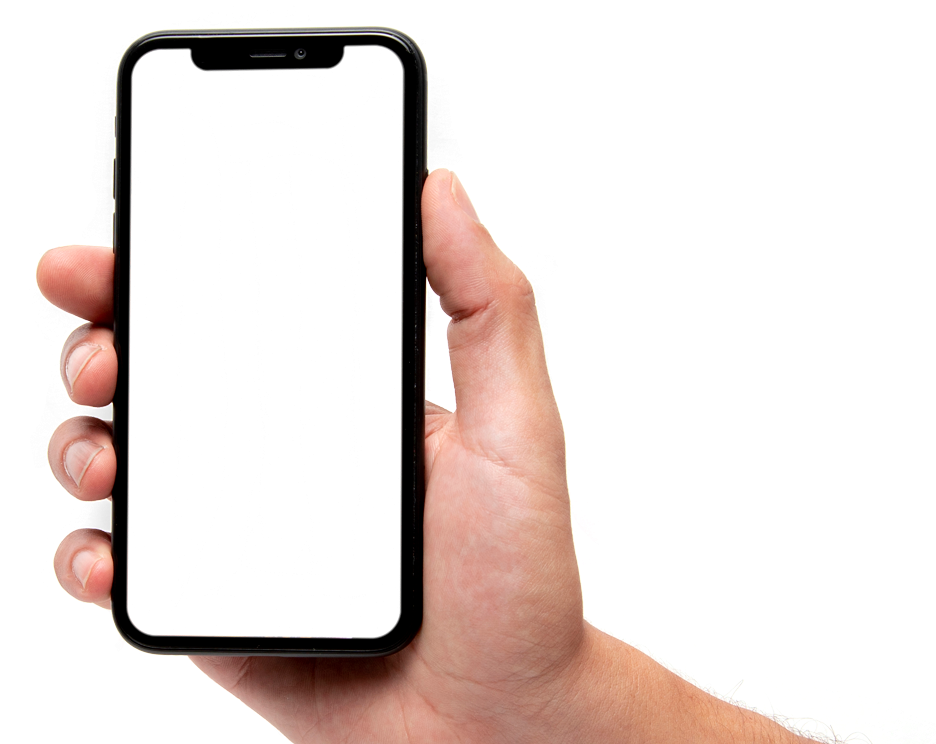 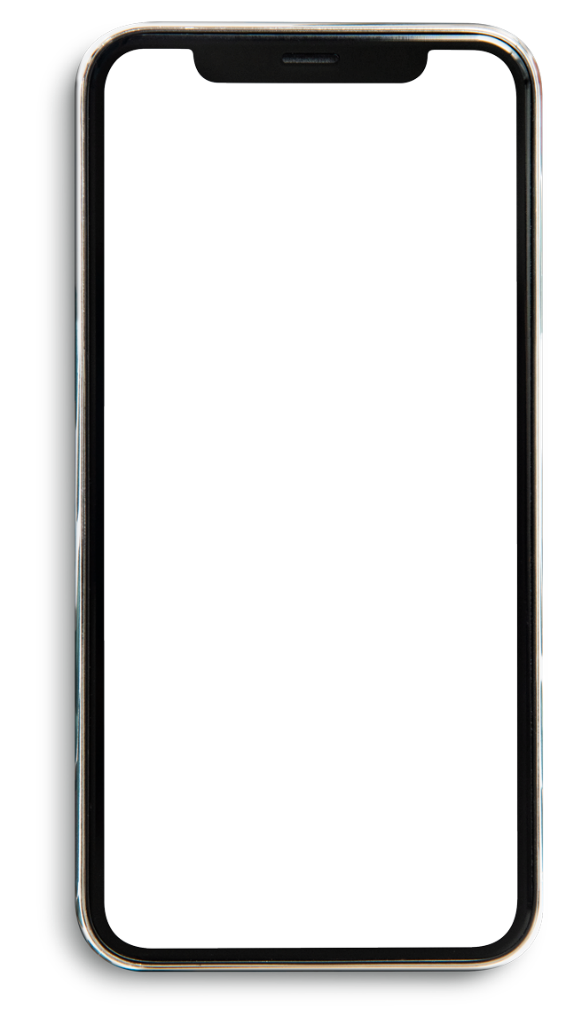 Inserir aqui o título do slide
Inserir aqui o subtítulo do slide
Sed ut perspiciatis unde omnis iste natus error sit voluptatem accusantium doloremque laudantium, totam rem aperiam, eaque ipsa quae ab illo inventore veritatis et quasi architecto beatae vitae dicta sunt explicabo. Nemo enim ipsam voluptatem quia voluptas sit aspernatur aut odit aut fugit, sed quia consequuntur magni dolores eos qui ratione voluptatem sequi nesciunt. 
Item 01
Item 02
Item 03
Item 04

Sed ut perspiciatis unde omnis iste natus error sit voluptatem accusantium doloremque laudantium, totam rem aperiam, eaque ipsa quae ab illo inventore veritatis et quasi architecto beatae vitae dicta sunt explicabo
Sed ut perspiciatis unde omnis iste natus error sit voluptatem accusantium doloremque laudantium, totam rem aperiam, eaque ipsa quae ab illo inventore veritatis et quasi architecto beatae vitae dicta sunt explicabo
Sed ut perspiciatis unde omnis iste natus error sit voluptatem accusantium doloremque laudantium, totam rem aperiam, eaque ipsa quae ab illo inventore veritatis et quasi architecto beatae vitae dicta sunt explicabo. Nemo enim ipsam voluptatem quia voluptas sit aspernatur aut odit aut fugit, sed quia consequuntur magni dolores eos qui ratione voluptatem sequi nesciunt. 
Item 01
Item 02
Item 03
Item 04

Sed ut perspiciatis unde omnis iste natus error sit voluptatem accusantium doloremque laudantium, totam rem aperiam, eaque ipsa quae ab illo inventore veritatis et quasi architecto beatae vitae dicta sunt explicabo
Sed ut perspiciatis unde omnis iste natus error sit voluptatem accusantium doloremque laudantium, totam rem aperiam, eaque ipsa quae ab illo inventore veritatis et quasi architecto beatae vitae dicta sunt explicabo
Inserir aqui o título do slide
Inserir aqui o subtítulo do slide
Inserir aqui o título da coluna
Inserir aqui o título da coluna
Sed ut perspiciatis unde omnis iste natus error sit voluptatem accusantium doloremque laudantium, totam rem aperiam, eaque ipsa quae ab illo inventore veritatis et quasi architecto beatae vitae dicta sunt explicabo. Nemo enim ipsam voluptatem quia voluptas sit aspernatur aut odit aut fugit, sed quia consequuntur magni dolores eos qui ratione voluptatem sequi nesciunt. 
Item 01
Item 02
Item 03
Item 04

Sed ut perspiciatis unde omnis iste natus error sit voluptatem accusantium doloremque laudantium, totam rem aperiam, eaque ipsa quae ab illo inventore veritatis et quasi architecto beatae vitae dicta sunt explicabo
Sed ut perspiciatis unde omnis iste natus error sit voluptatem accusantium doloremque laudantium, totam rem aperiam, eaque ipsa quae ab illo inventore veritatis et quasi architecto beatae vitae dicta sunt explicabo
Sed ut perspiciatis unde omnis iste natus error sit voluptatem accusantium doloremque laudantium, totam rem aperiam, eaque ipsa quae ab illo inventore veritatis et quasi architecto beatae vitae dicta sunt explicabo. Nemo enim ipsam voluptatem quia voluptas sit aspernatur aut odit aut fugit, sed quia consequuntur magni dolores eos qui ratione voluptatem sequi nesciunt. 
Item 01
Item 02
Item 03
Item 04

Sed ut perspiciatis unde omnis iste natus error sit voluptatem accusantium doloremque laudantium, totam rem aperiam, eaque ipsa quae ab illo inventore veritatis et quasi architecto beatae vitae dicta sunt explicabo
Sed ut perspiciatis unde omnis iste natus error sit voluptatem accusantium doloremque laudantium, totam rem aperiam, eaque ipsa quae ab illo inventore veritatis et quasi architecto beatae vitae dicta sunt explicabo
New business development pipeline
Atlantica and vert pipeline
TOTAL OF PROJECTS = #109
50
CONTACT
39
PROPOSAL
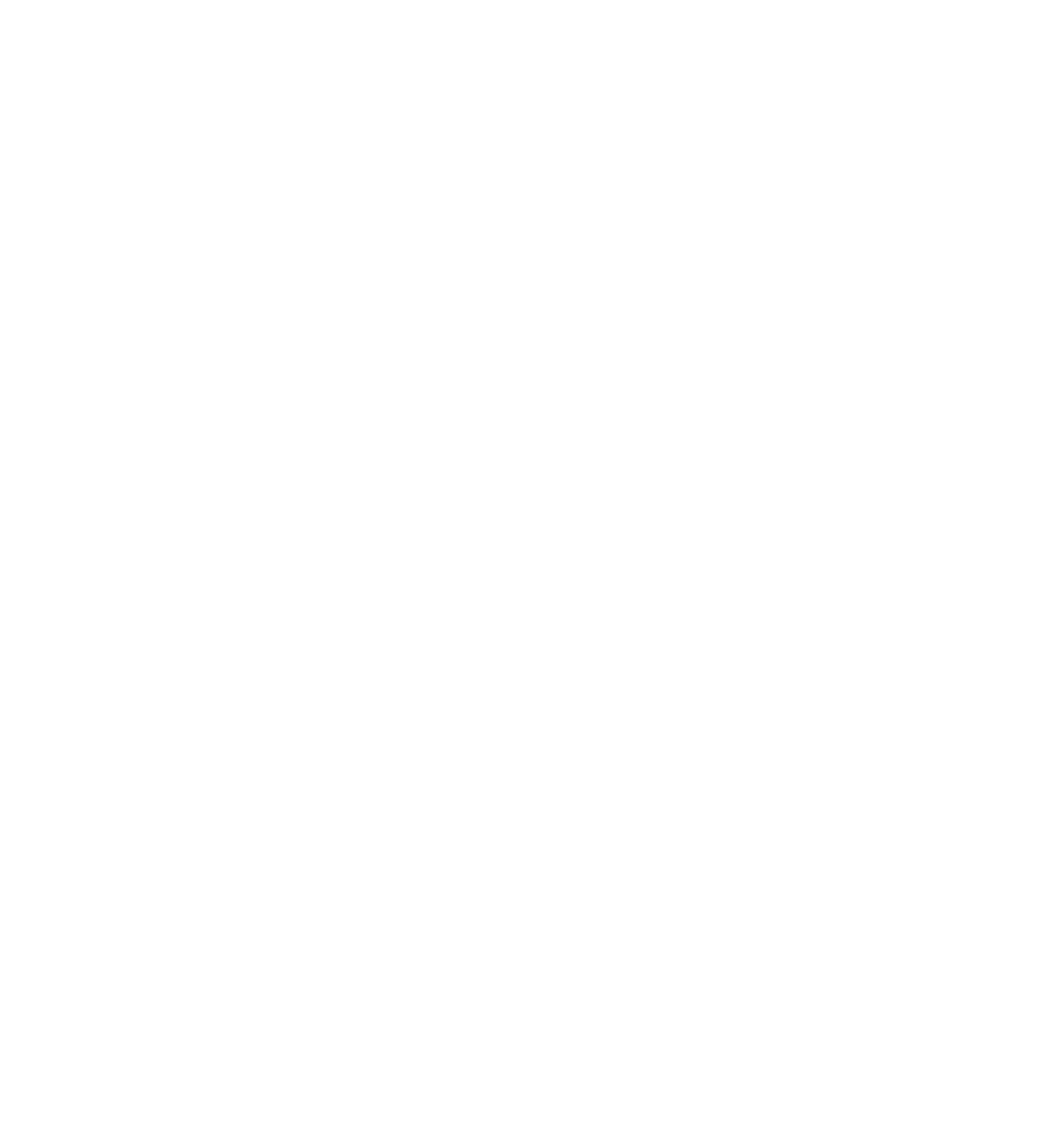 NEGOTIATING
12
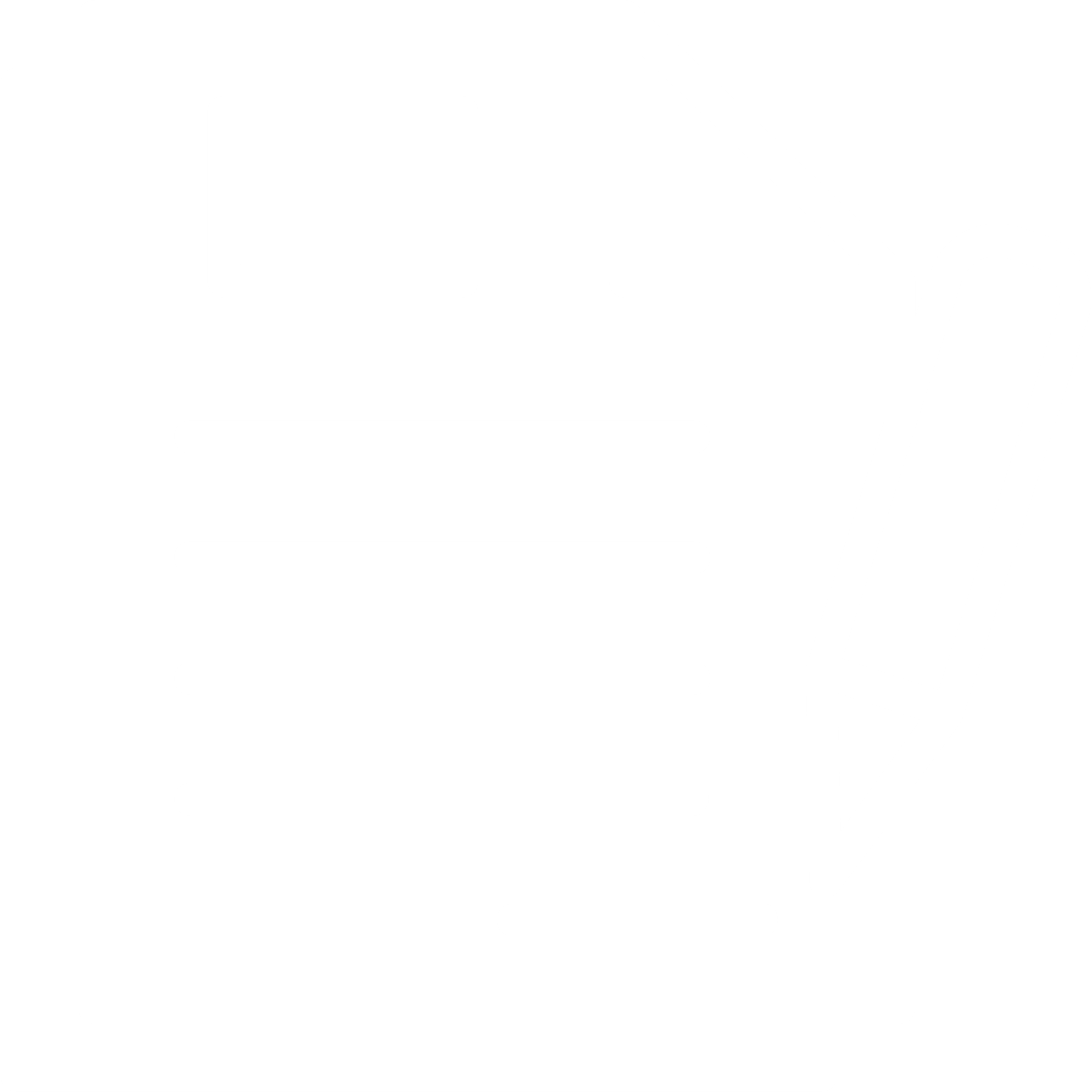 MOU
08
Inserir aqui o título do slide
Inserir aqui o subtítulo do slide
1
1
1
1
Title 01
Title 02
Title 03
Title 04
Lorem ipsum dolor sit amet, consectetur adipiscing elit, sed do eiusmod tempor. Lorem ipsum dolor sit amet, consectetur adipiscing elit, sed do eiusmod tempor.

Lorem ipsum dolor sit amet, consectetur adipiscing elit, sed do eiusmod tempor. Lorem ipsum dolor sit amet, consectetur adipiscing elit, sed do eiusmod tempor.

Lorem ipsum dolor sit amet, consectetur adipiscing elit, sed do eiusmod tempor. Lorem ipsum dolor sit amet, consectetur.
Lorem ipsum dolor sit amet, consectetur adipiscing elit, sed do eiusmod tempor. Lorem ipsum dolor sit amet, consectetur adipiscing elit, sed do eiusmod tempor.

Lorem ipsum dolor sit amet, consectetur adipiscing elit, sed do eiusmod tempor. Lorem ipsum dolor sit amet, consectetur adipiscing elit, sed do eiusmod tempor.

Lorem ipsum dolor sit amet, consectetur adipiscing elit, sed do eiusmod tempor. Lorem ipsum dolor sit amet, consectetur.
Lorem ipsum dolor sit amet, consectetur adipiscing elit, sed do eiusmod tempor. Lorem ipsum dolor sit amet, consectetur adipiscing elit, sed do eiusmod tempor.

Lorem ipsum dolor sit amet, consectetur adipiscing elit, sed do eiusmod tempor. Lorem ipsum dolor sit amet, consectetur adipiscing elit, sed do eiusmod tempor.

Lorem ipsum dolor sit amet, consectetur adipiscing elit, sed do eiusmod tempor. Lorem ipsum dolor sit amet, consectetur.
Lorem ipsum dolor sit amet, consectetur adipiscing elit, sed do eiusmod tempor. Lorem ipsum dolor sit amet, consectetur adipiscing elit, sed do eiusmod tempor.

Lorem ipsum dolor sit amet, consectetur adipiscing elit, sed do eiusmod tempor. Lorem ipsum dolor sit amet, consectetur adipiscing elit, sed do eiusmod tempor.

Lorem ipsum dolor sit amet, consectetur adipiscing elit, sed do eiusmod tempor. Lorem ipsum dolor sit amet, consectetur.
Inserir aqui o título do slide
Inserir aqui o subtítulo do slide
Inserir Título aqui
Inserir Título aqui
Lorem ipsum dolor sit amet, consectetur adipiscing elit, sed do eiusmod tempor. Lorem ipsum dolor sit amet, consectetur adipiscing elit, sed do eiusmod tempor.
Lorem ipsum dolor sit amet, consectetur adipiscing elit, sed do eiusmod tempor. Lorem ipsum dolor sit amet, consectetur adipiscing elit, sed do eiusmod tempor.
1
2
Inserir Título aqui
Inserir Título aqui
6
Lorem ipsum dolor sit amet, consectetur adipiscing elit, sed do eiusmod tempor. Lorem ipsum dolor sit amet, consectetur adipiscing elit, sed do eiusmod tempor.
Lorem ipsum dolor sit amet, consectetur adipiscing elit, sed do eiusmod tempor. Lorem ipsum dolor sit amet, consectetur adipiscing elit, sed do eiusmod tempor.
3
5
Inserir Título aqui
Inserir Título aqui
4
Lorem ipsum dolor sit amet, consectetur adipiscing elit, sed do eiusmod tempor. Lorem ipsum dolor sit amet, consectetur adipiscing elit, sed do eiusmod tempor.
Lorem ipsum dolor sit amet, consectetur adipiscing elit, sed do eiusmod tempor. Lorem ipsum dolor sit amet, consectetur adipiscing elit, sed do eiusmod tempor.
Inserir aqui o título do slide
Inserir aqui o subtítulo do slide
Insira o texto aqui
Insira o texto aqui
Inserir Título aqui
Inserir Título aqui
Insira o texto aqui
Lorem ipsum dolor sit amet, consectetur adipiscing elit, sed do eiusmod tempor. Lorem ipsum dolor sit amet, consectetur adipiscing elit, sed do eiusmod tempor.
Lorem ipsum dolor sit amet, consectetur adipiscing elit, sed do eiusmod tempor. Lorem ipsum dolor sit amet, consectetur adipiscing elit, sed do eiusmod tempor.
Insira o texto aqui
Inserir a 
texto aqui
Inserir Título aqui
Inserir Título aqui
Lorem ipsum dolor sit amet, consectetur adipiscing elit, sed do eiusmod tempor. Lorem ipsum dolor sit amet, consectetur adipiscing elit, sed do eiusmod tempor.
Lorem ipsum dolor sit amet, consectetur adipiscing elit, sed do eiusmod tempor. Lorem ipsum dolor sit amet, consectetur adipiscing elit, sed do eiusmod tempor.
Inserir aqui o título do slide
Inserir aqui o subtítulo do slide
Inserir Título aqui
Item 01
Lorem ipsum dolor sit amet, consectetur adipiscing elit, sed do eiusmod tempor. Lorem ipsum dolor sit amet, consectetur adipiscing elit, sed do eiusmod tempor.
Item 02
Inserir Título aqui
Lorem ipsum dolor sit amet, consectetur adipiscing elit, sed do eiusmod tempor. Lorem ipsum dolor sit amet, consectetur adipiscing elit, sed do eiusmod tempor.
Item 03
Inserir Título aqui
Lorem ipsum dolor sit amet, consectetur adipiscing elit, sed do eiusmod tempor. Lorem ipsum dolor sit amet, consectetur adipiscing elit, sed do eiusmod tempor.
Inserir aqui o título do slide
Inserir aqui o subtítulo do slide
Inserir Título aqui
Lorem ipsum dolor sit amet, consectetur adipiscing elit, sed do eiusmod tempor. Lorem ipsum dolor sit amet, consectetur adipiscing elit, sed do eiusmod tempor. Lorem ipsum dolor sit amet, consectetur adipiscing elit, sed do eiusmod tempor. Lorem ipsum dolor sit amet, consectetur adipiscing elit, sed do eiusmod tempor.
Lorem ipsum dolor sit amet, consectetur adipiscing elit, sed do eiusmod tempor. Lorem ipsum dolor sit amet, consectetur adipiscing elit, sed do eiusmod tempor.
Item 01
Inserir Título aqui
Inserir Título aqui
Inserir a 
texto aqui
Lorem ipsum dolor sit amet, consectetur adipiscing elit, sed do eiusmod tempor. Lorem ipsum dolor sit amet, consectetur adipiscing elit, sed do eiusmod tempor.
Lorem ipsum dolor sit amet, consectetur adipiscing elit, sed do eiusmod tempor. Lorem ipsum dolor sit amet, consectetur adipiscing elit, sed do eiusmod tempor.
Item 03
Item 02
Inserir aqui o título do slide
Inserir aqui o subtítulo do slide
Inserir Título aqui
Inserir Título aqui
Lorem ipsum dolor sit amet, consectetur adipiscing elit, sed do eiusmod tempor. Lorem ipsum dolor sit amet, consectetur adipiscing elit, sed do eiusmod tempor.
Lorem ipsum dolor sit amet, consectetur adipiscing elit, sed do eiusmod tempor. Lorem ipsum dolor sit amet, consectetur adipiscing elit, sed do eiusmod tempor.
1
4
2
3
Inserir Título aqui
Inserir Título aqui
Lorem ipsum dolor sit amet, consectetur adipiscing elit, sed do eiusmod tempor. Lorem ipsum dolor sit amet, consectetur adipiscing elit, sed do eiusmod tempor.
Lorem ipsum dolor sit amet, consectetur adipiscing elit, sed do eiusmod tempor. Lorem ipsum dolor sit amet, consectetur adipiscing elit, sed do eiusmod tempor.
Inserir aqui o título do slide
Inserir aqui o subtítulo do slide
1
2
Inserir Título aqui
Inserir Título aqui
Lorem ipsum dolor sit amet, consectetur adipiscing elit, sed do eiusmod tempor. Lorem ipsum dolor sit amet, consectetur adipiscing elit, sed do eiusmod tempor.
Lorem ipsum dolor sit amet, consectetur adipiscing elit, sed do eiusmod tempor. Lorem ipsum dolor sit amet, consectetur adipiscing elit, sed do eiusmod tempor.
Inserir título aqui
Inserir título aqui
4
3
Inserir título aqui
Inserir Título aqui
Inserir Título aqui
Lorem ipsum dolor sit amet, consectetur adipiscing elit, sed do eiusmod tempor. Lorem ipsum dolor sit amet, consectetur adipiscing elit, sed do eiusmod tempor.
Lorem ipsum dolor sit amet, consectetur adipiscing elit, sed do eiusmod tempor. Lorem ipsum dolor sit amet, consectetur adipiscing elit, sed do eiusmod tempor.
Inserir título aqui
Inserir aqui o título do slide
Inserir aqui o subtítulo do slide
Inserir texto aqui
1
Inserir texto aqui
2
Inserir texto aqui
3
Inserir aqui o título do slide
Inserir aqui o subtítulo do slide
6
5
4
3
2
1
Inserir texto aqui
Inserir texto aqui
Inserir texto aqui
Inserir texto aqui
Inserir texto aqui
Inserir texto aqui
Inserir aqui o título do slide
Inserir aqui o subtítulo do slide
Inserir Título
Inserir Título
Inserir Título
Inserir Título
Inserir Título
Inserir Título
Lorem ipsum dolor sit amet, consectetur adipiscing elit, sed do eiusmod tempor.
Lorem ipsum dolor sit amet, consectetur adipiscing elit, sed do eiusmod tempor.
Lorem ipsum dolor sit amet, consectetur adipiscing elit, sed do eiusmod tempor.
Lorem ipsum dolor sit amet, consectetur adipiscing elit, sed do eiusmod tempor.
Lorem ipsum dolor sit amet, consectetur adipiscing elit, sed do eiusmod tempor.
Lorem ipsum dolor sit amet, consectetur adipiscing elit, sed do eiusmod tempor.
Inserir aqui o título do slide
Inserir aqui o subtítulo do slide
1- Inserir Título aqui
4- Inserir Título aqui
1
Lorem ipsum dolor sit amet, consectetur adipiscing elit, sed do eiusmod tempor. Lorem ipsum dolor sit amet, consectetur adipiscing elit, sed do eiusmod tempor.
Lorem ipsum dolor sit amet, consectetur adipiscing elit, sed do eiusmod tempor. Lorem ipsum dolor sit amet, consectetur adipiscing elit, sed do eiusmod tempor.
6
2
Inserir Título
2- Inserir Título aqui
5- Inserir Título aqui
Lorem ipsum dolor sit amet, consectetur adipiscing elit, sed do eiusmod tempor. Lorem ipsum dolor sit amet, consectetur adipiscing elit, sed do eiusmod tempor.
Lorem ipsum dolor sit amet, consectetur adipiscing elit, sed do eiusmod tempor. Lorem ipsum dolor sit amet, consectetur adipiscing elit, sed do eiusmod tempor.
Inserir Título
Inserir Título
Inserir Título
Inserir Título
Inserir Título
3- Inserir Título aqui
6- Inserir Título aqui
5
3
Lorem ipsum dolor sit amet, consectetur adipiscing elit, sed do eiusmod tempor. Lorem ipsum dolor sit amet, consectetur adipiscing elit, sed do eiusmod tempor.
Lorem ipsum dolor sit amet, consectetur adipiscing elit, sed do eiusmod tempor. Lorem ipsum dolor sit amet, consectetur adipiscing elit, sed do eiusmod tempor.
4
Inserir aqui o título do slide
Inserir aqui o subtítulo do slide
Lorem ipsum dolor sit amet, consectetur adipiscing elit, sed do eiusmod tempor. Lorem ipsum dolor sit amet, consectetur adipiscing elit,.
Lorem ipsum dolor sit amet, consectetur adipiscing elit, sed do eiusmod tempor. Lorem ipsum dolor sit amet, consectetur adipiscing elit,.
Insira o texto aqui
Passo 
01
Passo 
06
Inserir texto
Lorem ipsum dolor sit amet, consectetur adipiscing elit, sed do eiusmod tempor. Lorem ipsum dolor sit amet, consectetur adipiscing elit, sed do eiusmod tempor.
Lorem ipsum dolor sit amet, consectetur adipiscing elit, sed do eiusmod tempor. Lorem ipsum dolor sit amet, consectetur adipiscing elit, sed do eiusmod tempor.
Passo 
02
Passo 
05
Passo 
03
Passo 
04
Lorem ipsum dolor sit amet, consectetur adipiscing elit, sed do eiusmod tempor. Lorem ipsum dolor sit amet, consectetur adipiscing elit, sed do eiusmod tempor.
Lorem ipsum dolor sit amet, consectetur adipiscing elit, sed do eiusmod tempor. Lorem ipsum dolor sit amet, consectetur adipiscing elit, sed do eiusmod tempor.
Inserir aqui o título do slide
Inserir aqui o subtítulo do slide
Nome
Cargo
Nome
Cargo
Nome
Cargo
Nome
Cargo
Nome
Cargo
Nome
Cargo
Nome
Cargo
Nome
Cargo
Nome
Cargo
Inserir aqui o título do slide
Inserir aqui o subtítulo do slide
Inserir Título aqui
Inserir Título aqui
Inserir Título aqui
Inserir Título aqui
Cargo
Cargo
Cargo
Cargo
Lorem ipsum dolor sit amet, consectetur adipiscing elit, sed do eiusmod tempor. Lorem ipsum dolor sit amet, consectetur adipiscing elit, sed do eiusmod tempor. Lorem ipsum dolor sit amet, consectetur adipiscing elit, sed do eiusmod tempor.
Lorem ipsum dolor sit amet, consectetur adipiscing elit, sed do eiusmod tempor. Lorem ipsum dolor sit amet, consectetur adipiscing elit, sed do eiusmod tempor. Lorem ipsum dolor sit amet, consectetur adipiscing elit, sed do eiusmod tempor.
Lorem ipsum dolor sit amet, consectetur adipiscing elit, sed do eiusmod tempor. Lorem ipsum dolor sit amet, consectetur adipiscing elit, sed do eiusmod tempor. Lorem ipsum dolor sit amet, consectetur adipiscing elit, sed do eiusmod tempor.
Lorem ipsum dolor sit amet, consectetur adipiscing elit, sed do eiusmod tempor. Lorem ipsum dolor sit amet, consectetur adipiscing elit, sed do eiusmod tempor. Lorem ipsum dolor sit amet, consectetur adipiscing elit, sed do eiusmod tempor.
Inserir aqui o título do slide
Inserir aqui o subtítulo do slide
Nome completo
Cargo que ocupa
Nome completo
Cargo que ocupa
Nome completo
Cargo que ocupa
Nome completo
Cargo que ocupa
Nome completo
Cargo que ocupa
Nome completo
Cargo que ocupa
Inserir aqui o título do slide
Inserir aqui o subtítulo do slide
2000
2010
2018
Inserir Título aqui
Inserir Título aqui
Inserir Título aqui
Lorem ipsum dolor sit amet, consectetur adipiscing elit, sed do eiusmod tempor incididunt ut labore et dolore magna aliqua.
Lorem ipsum dolor sit amet, consectetur adipiscing elit, sed do eiusmod tempor incididunt ut labore et dolore magna aliqua.
Lorem ipsum dolor sit amet, consectetur adipiscing elit, sed do eiusmod tempor.
Inserir Título aqui
Inserir Título aqui
Inserir Título aqui
Lorem ipsum dolor sit amet, consectetur adipiscing elit, sed do eiusmod tempor incididunt ut labore et dolore magna aliqua.
Lorem ipsum dolor sit amet, consectetur adipiscing elit, sed do eiusmod tempor incididunt ut labore et dolore magna aliqua.
Lorem ipsum dolor sit amet, consectetur adipiscing elit, sed do eiusmod tempor.
2020
2015
2005
Inserir aqui o título do slide
Inserir aqui o subtítulo do slide
2000
2000
2000
2000
2000
Inserir Título aqui
Inserir Título aqui
Inserir Título aqui
Inserir Título aqui
Inserir Título aqui
Lorem ipsum dolor sit amet, consectetur adipiscing elit, sed do eiusmod tempor. Lorem ipsum dolor sit amet, consectetur adipiscing elit, sed do eiusmod tempor. Lorem ipsum dolor sit amet, consectetur adipiscing elit, sed do eiusmod tempor.
Lorem ipsum dolor sit amet, consectetur adipiscing elit, sed do eiusmod tempor. Lorem ipsum dolor sit amet, consectetur adipiscing elit, sed do eiusmod tempor. Lorem ipsum dolor sit amet, consectetur adipiscing elit, sed do eiusmod tempor.
Lorem ipsum dolor sit amet, consectetur adipiscing elit, sed do eiusmod tempor. Lorem ipsum dolor sit amet, consectetur adipiscing elit, sed do eiusmod tempor. Lorem ipsum dolor sit amet, consectetur adipiscing elit, sed do eiusmod tempor.
Lorem ipsum dolor sit amet, consectetur adipiscing elit, sed do eiusmod tempor. Lorem ipsum dolor sit amet, consectetur adipiscing elit, sed do eiusmod tempor. Lorem ipsum dolor sit amet, consectetur adipiscing elit, sed do eiusmod tempor.
Lorem ipsum dolor sit amet, consectetur adipiscing elit, sed do eiusmod tempor. Lorem ipsum dolor sit amet, consectetur adipiscing elit, sed do eiusmod tempor. Lorem ipsum dolor sit amet, consectetur adipiscing elit, sed do eiusmod tempor.
Inserir aqui o título do slide
Inserir aqui o subtítulo do slide
Lorem ipsum dolor sit amet, consectetur adipiscing elit, sed do eiusmod tempor incididun.
Lorem ipsum dolor sit amet, consectetur adipiscing elit, sed do eiusmod tempor incididun.
Lorem ipsum dolor sit amet, consectetur adipiscing elit, sed do eiusmod tempor incididun.
Lorem ipsum dolor sit amet, consectetur adipiscing elit, sed do eiusmod tempor incididun.
Lorem ipsum dolor sit amet, consectetur adipiscing elit, sed do eiusmod tempor incididun.
Lorem ipsum dolor sit amet, consectetur adipiscing elit, sed do eiusmod tempor incididun.
Lorem ipsum dolor sit amet, consectetur adipiscing elit, sed do eiusmod tempor incididun.
Lorem ipsum dolor sit amet, consectetur adipiscing elit, sed do eiusmod tempor incididun.
Lorem ipsum dolor sit amet, consectetur adipiscing elit, sed do eiusmod tempor incididun.
Norte
Nordeste
Centro-Oeste
Sudeste
Sul
BoaVista
AP
RR
Macapá
São Luís
Belém
Fortaleza
Manaus
AM
MA
PA
CE
RN
Natal
Teresina
PB
João Pessoa
PI
TO
AC
PE
Recife
AL
RioBranco
Porto Velho
Maceió
Palmas
SE
Aracaju
BA
RO
MT
Salvador
DF
Brasília
Cuiabá
GO
Goiânia
MG
MS
ES
BeloHorizonte
Campo Grande
Vitória
SP
RJ
São Paulo
Rio de Janeiro
PR
Curitiba
SC
Florianópolis
RS
PortoAlegre
Obrigado!
Inserir aqui o seu nome
Inserir aqui o seu e-mail
Inserir aqui o seu telefone
www.ahi.com.br
Logo
Composição
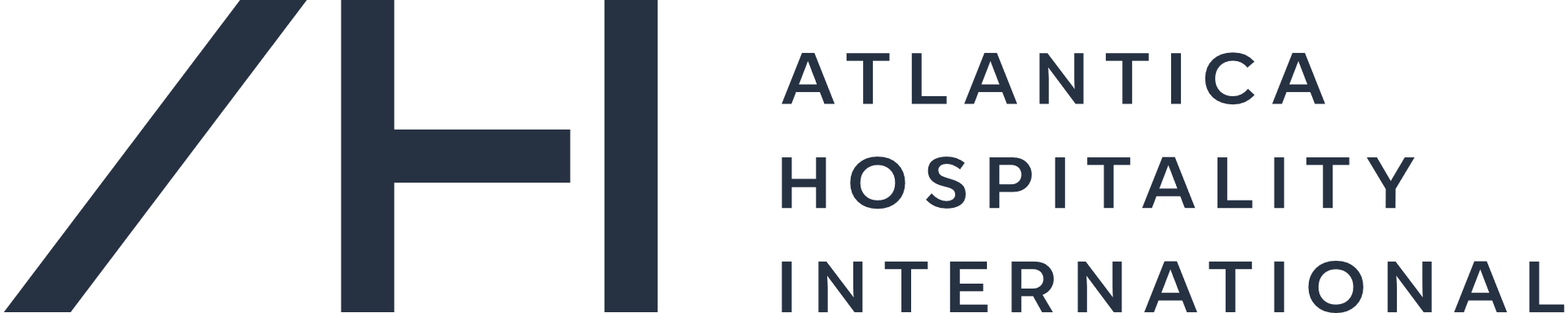 O logo é composto por 2 elementos: símbolo e lettering. Os elementos devem ser usados juntos, sem distorção nem alteração de cor.
Logo
Área de Proteção
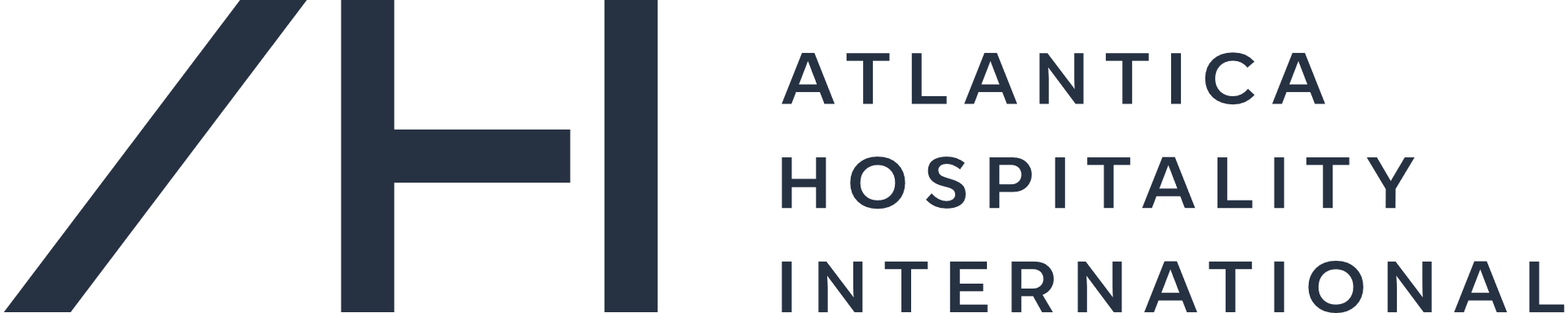 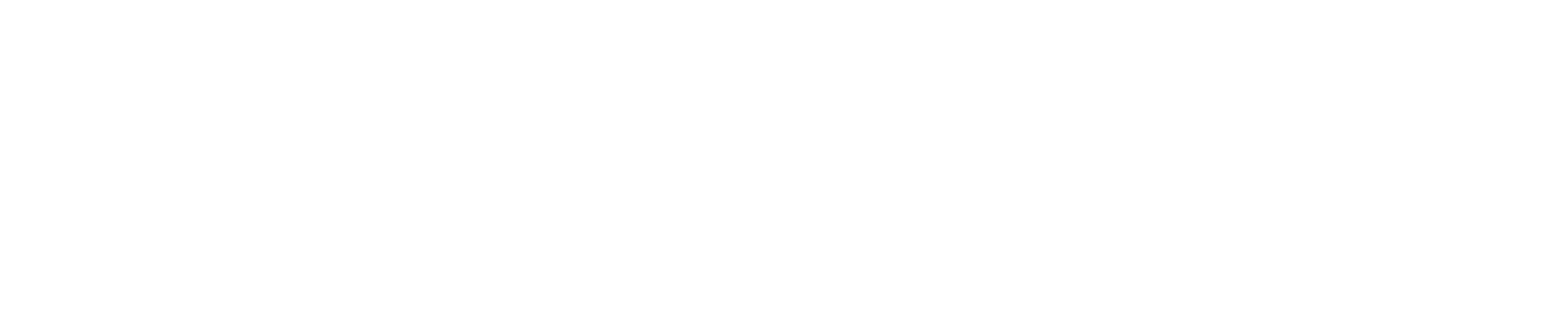 A área de proteção tem o objetivo de preservar a integridade do logo, mantendo sua legibilidade e visibilidade. A área de proteção é calculada a partir da altura do símbolo. Não interfira na área delimitada com textos, grafismos ou imagens.
Logo
Variações
Versão Principal
Versão Secundária
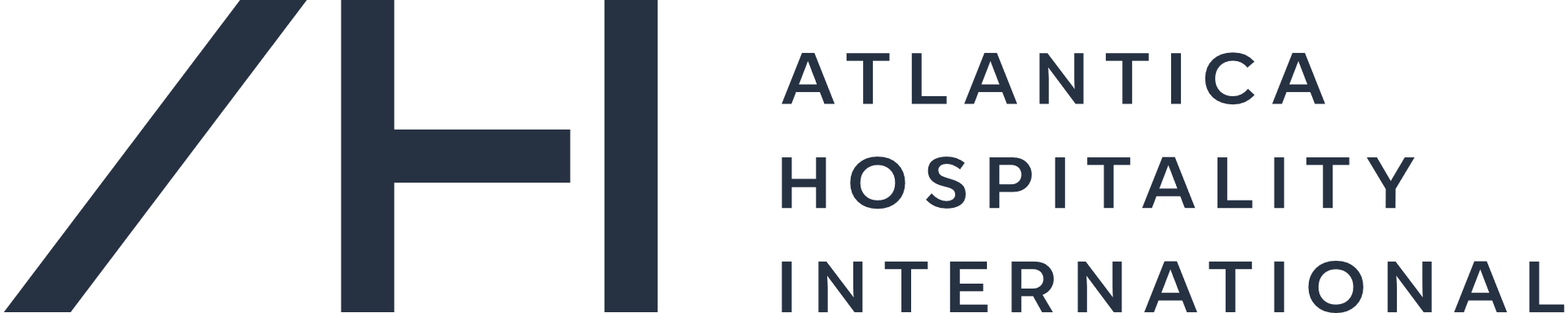 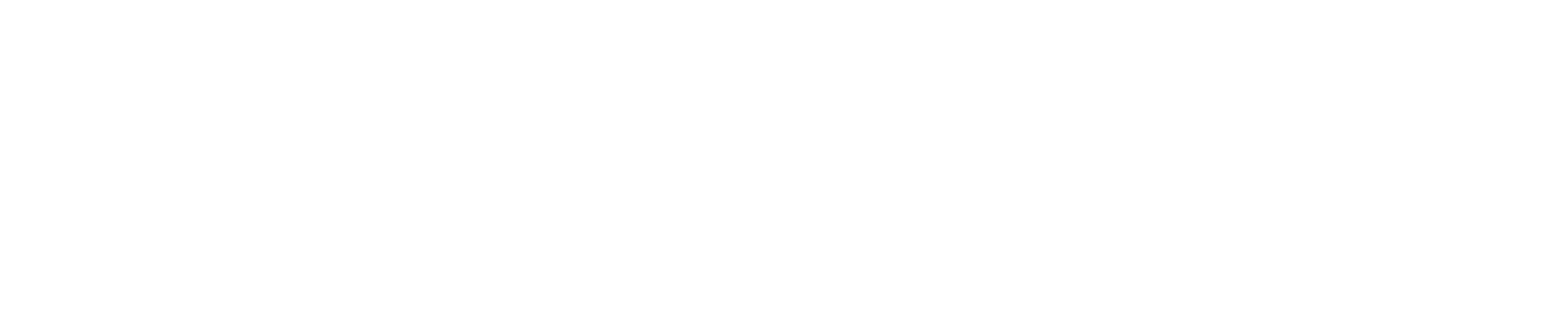 Quando não for possível utilizar a versão principal do logo, como em mídias digitais ou quando o formato do material não permitir, pode-se utilizar as versões secundária ou horizontal em AZUL ou PRETO, conforme necessidade.
Logo
Símbolo
O símbolo, que é parte do logo, pode ser usado 
em materiais institucionais e de comunicação sempre respeitando sua proporção e as cores da paleta.
Tipografia
SEGOE UI
A família tipográfica a ser utilizada em apresentações, emails, documentos e comunicação interna é a SEGOE UI. 

Para títulos, utilizar a SEGOE UI BOLD. Para textos, utilizar a SEGOE UI REGULAR.
SEGOE UI BOLD
A​B​C​D​E​F​G​H​I​J​K​L​M​N​O​P​Q​RST​U​V​W​X​Y​Z 
​a​b​c​d​e​f​g​h​i​j​k l​m​n​o​p​q​r​s​t​u​v​w​xy​z​​&012
3456789​.​,​?​!​@​(​)​#​$​%​*​+​-​=​:​;
SEGOE UI Regular
A​B​C​D​E​F​G​H​I​J​K​L​M​N​O​P​Q​RST​U​V​W​X​Y​Z 
​a​b​c​d​e​f​g​h​i​j​k l​m​n​o​p​q​r​s​t​u​v​w​xy​z​​&012
3456789​.​,​?​!​@​(​)​#​$​%​*​+​-​=​:​;
Cores
Paletas principais
Cores Primárias
Cores Secundárias
Pantone 2380 C
rgb 38 49 66
#263142
cmyk 87 71 47 52
Pantone BLACK C
rgb 0 0 0 
#000000
cmyk 0 0 0 100
Pantone 424 C
rgb 110 110 110
#6E6E6E
cmyk 54 43 43 28
Pantone Cool gray 1 C
rgb 219 219 211
#DBDBD3
cmyk 17 11 18 0
Cores
Paleta de apoio exclusiva para gráficos. 
Não usar em fundos ou outros elementos.
Atlantica Residences
Composição
Versão Positiva
Versão Negativa
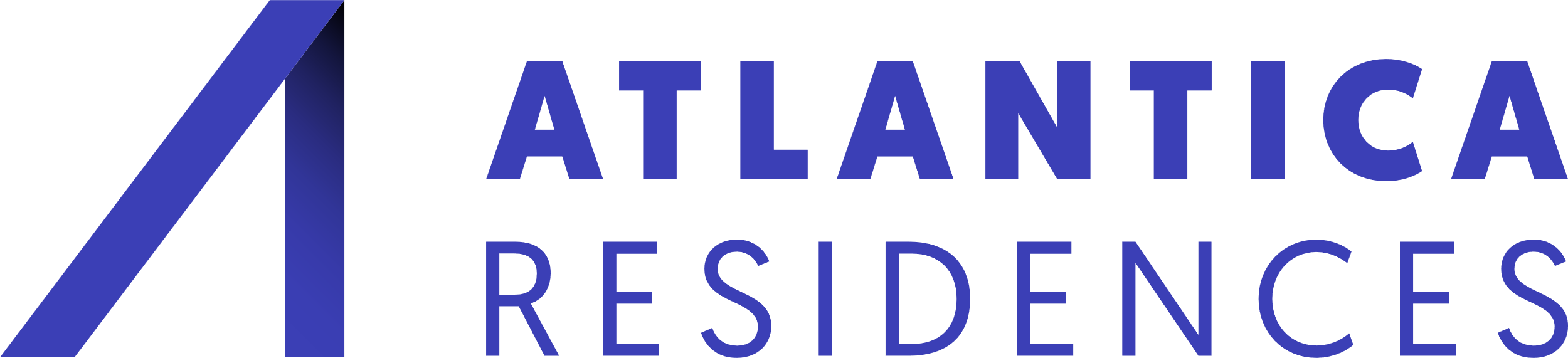 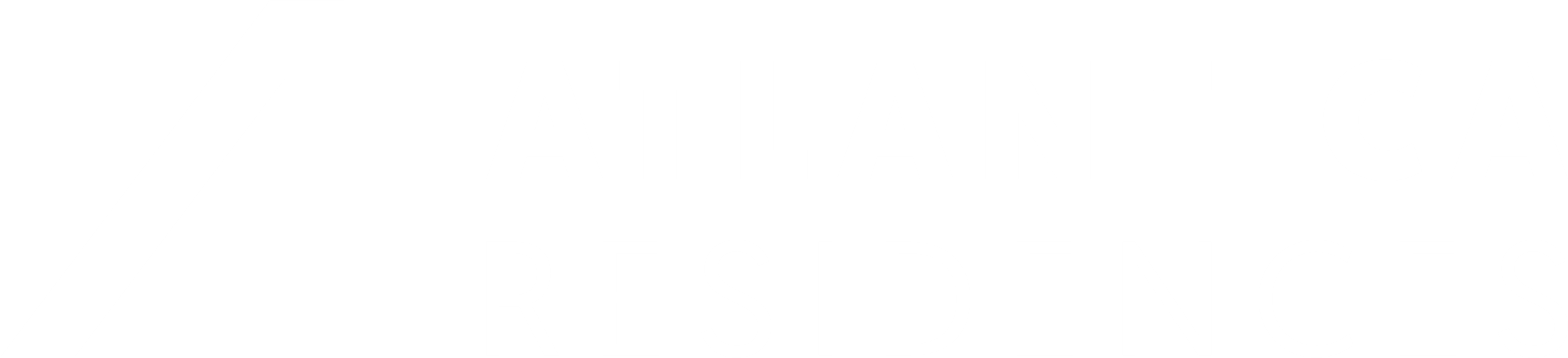 Marcas Atlantica Residences
Variações
Versão Positiva
Versão Negativa
Versão Positiva
Versão Negativa
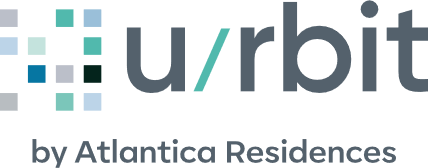 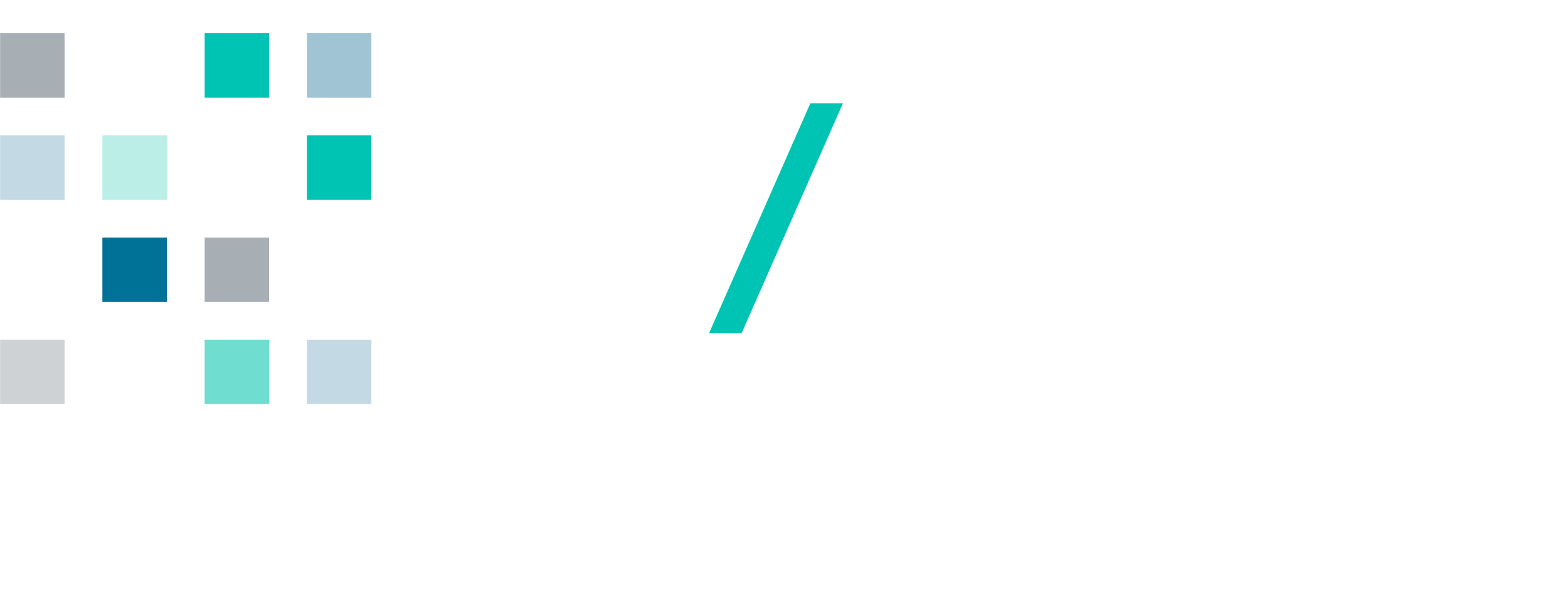 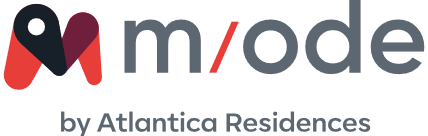 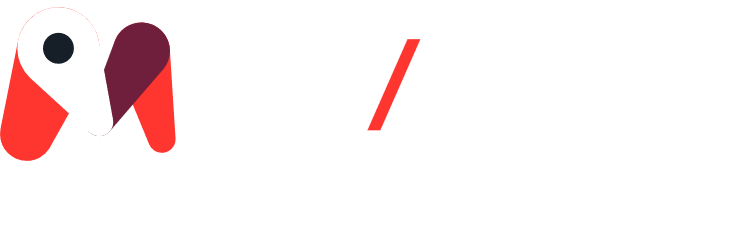 Versão Positiva
Versão Negativa
Versão Positiva
Versão Negativa
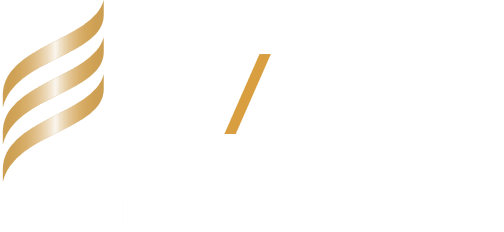 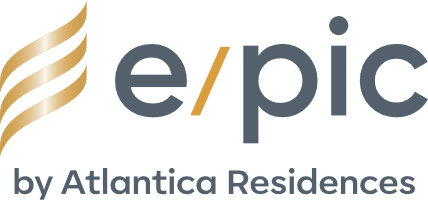 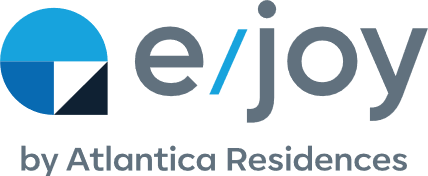 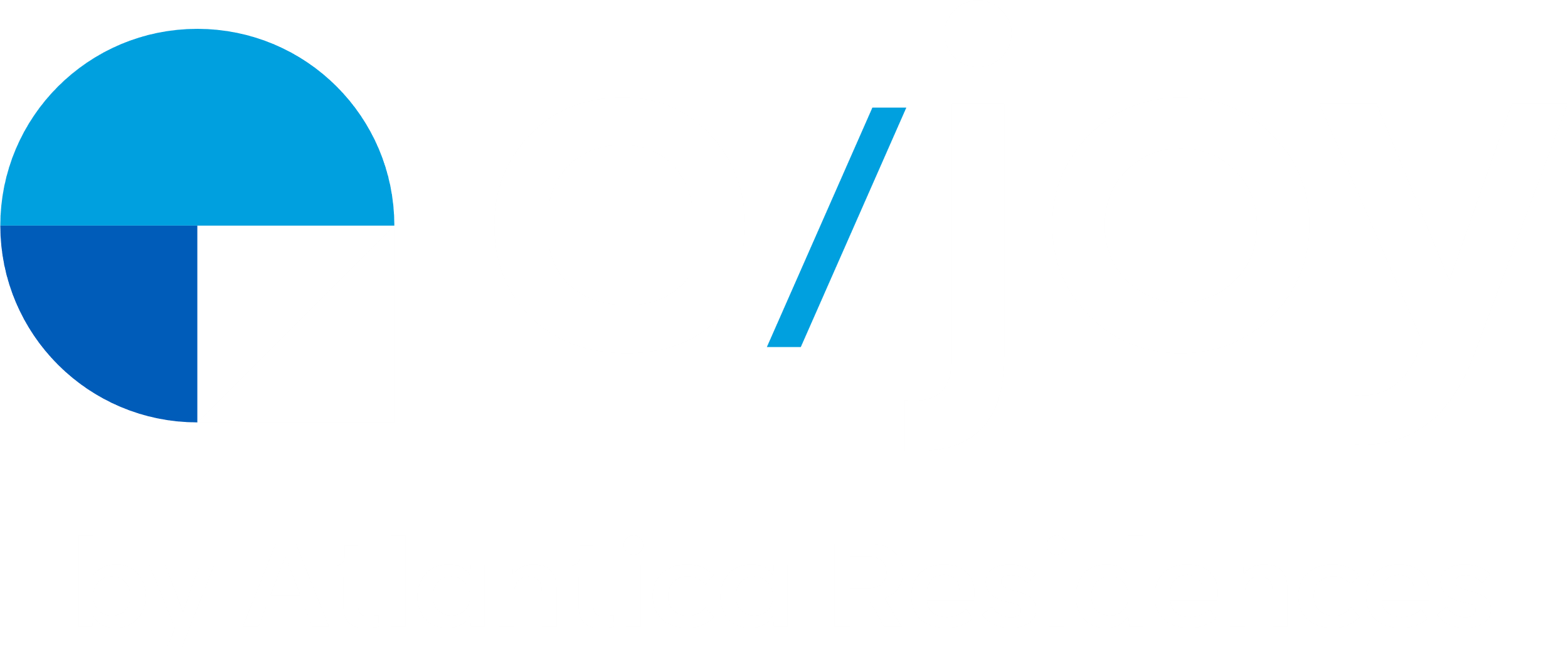 Atlantica Residences
Produtos
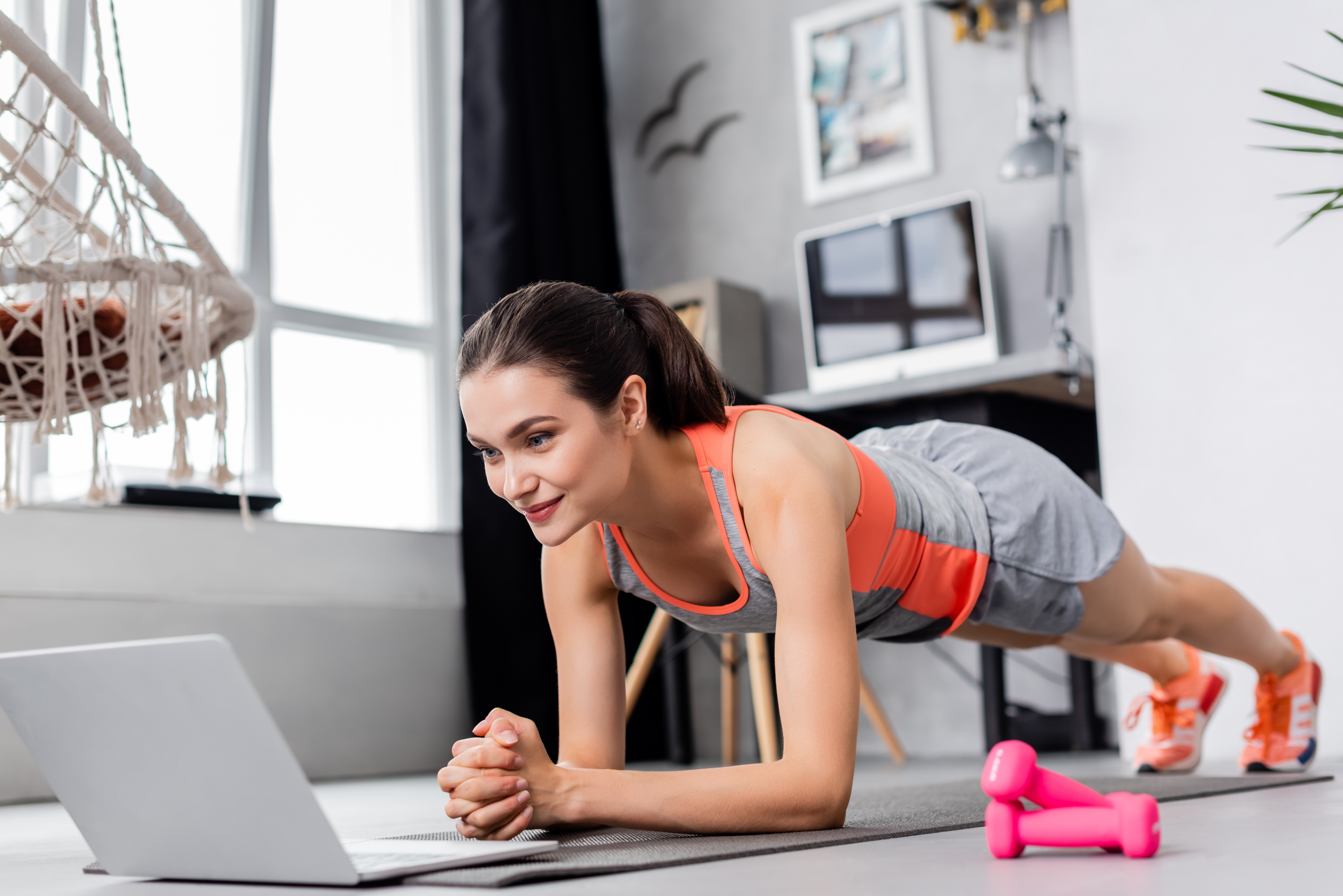 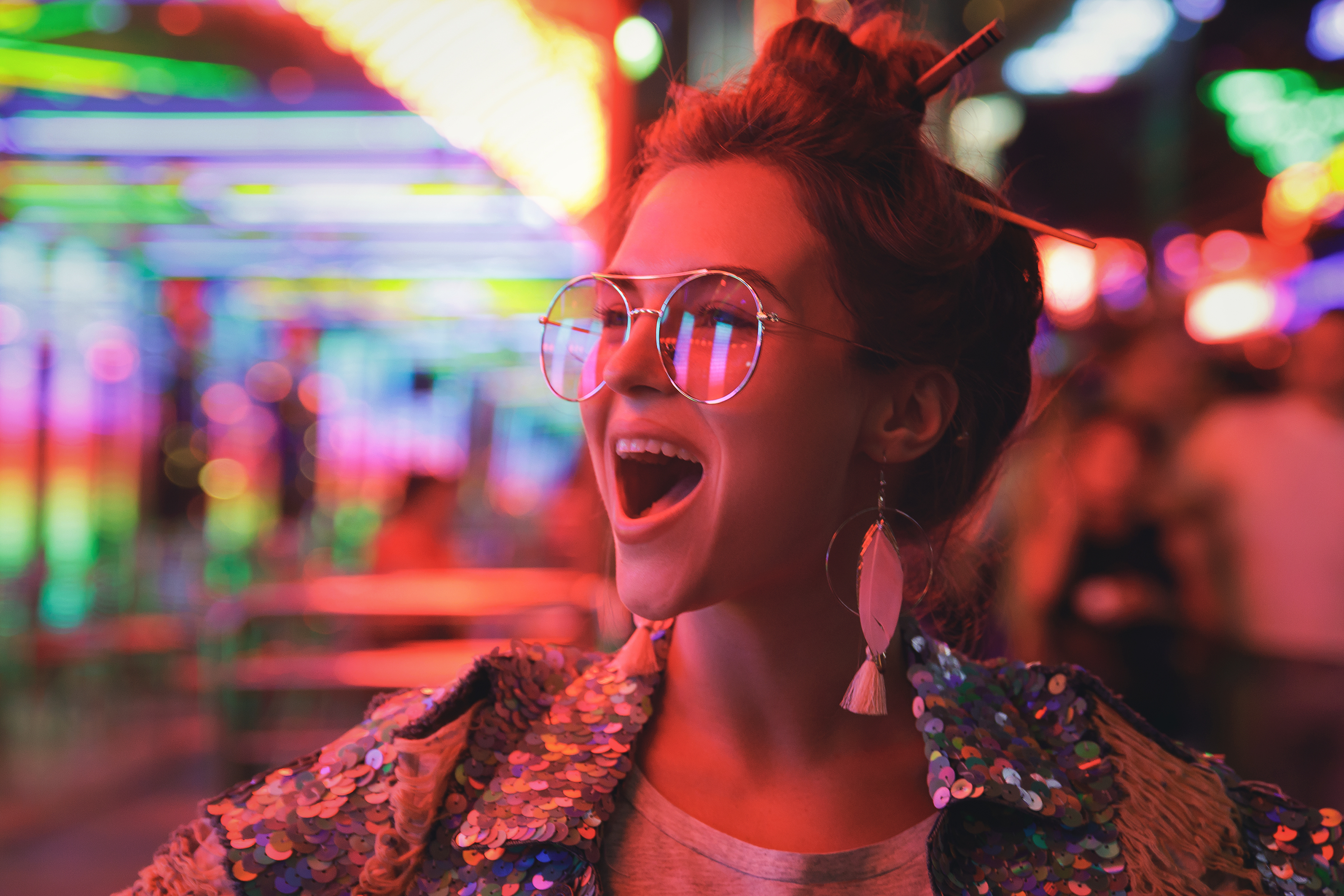 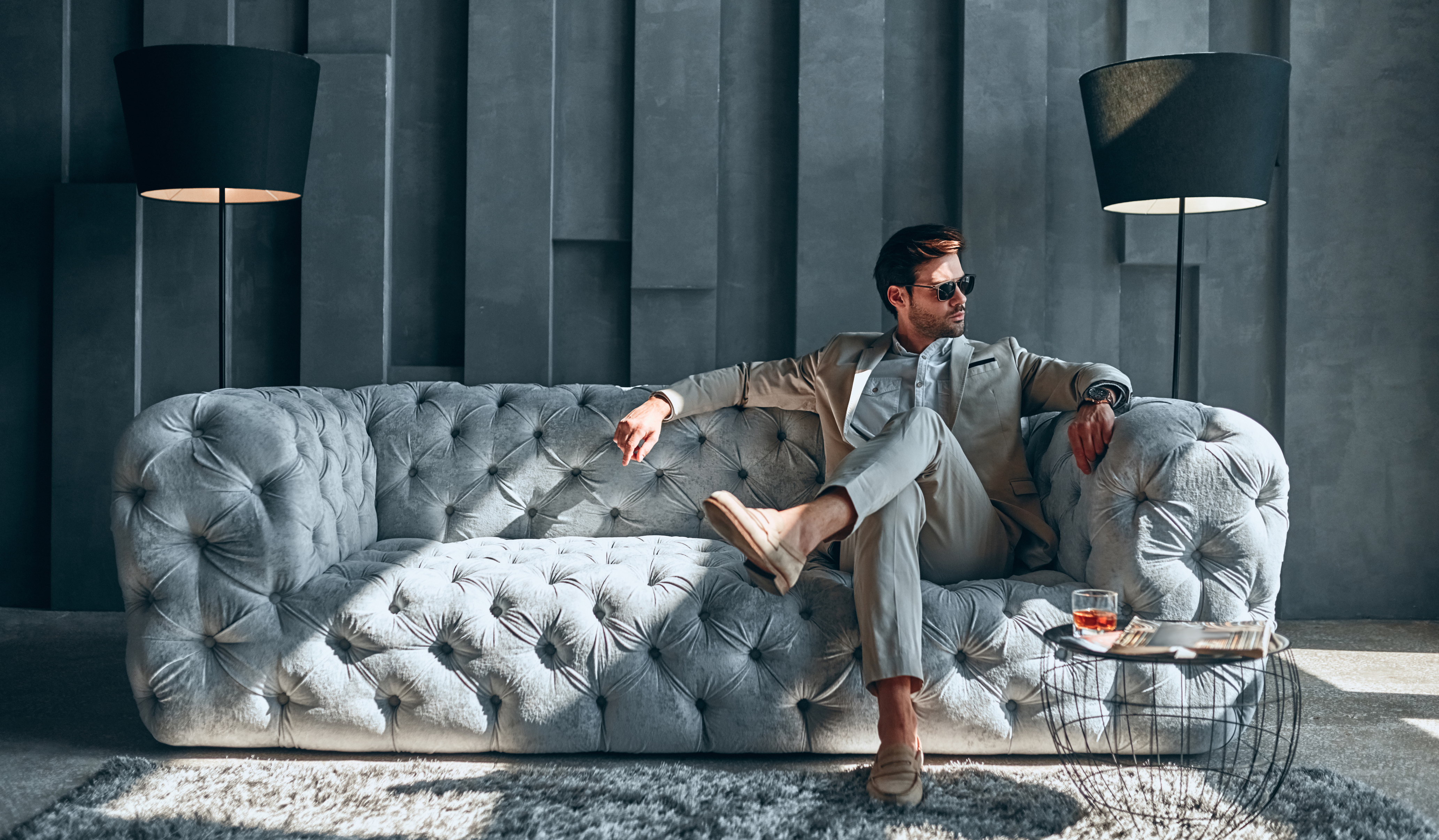 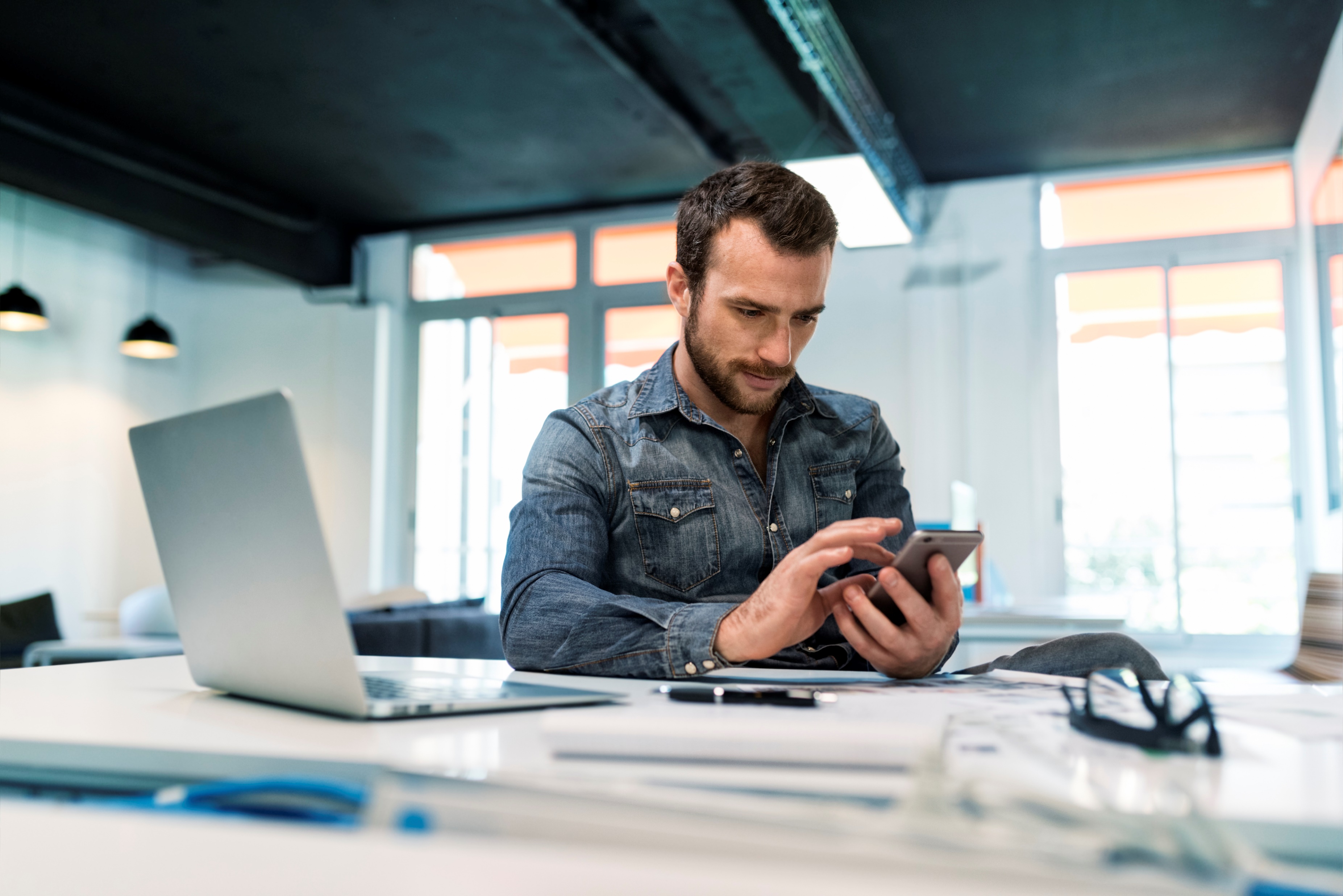 Básico e funcional
Contemporâneo e disruptivo
Moderno, prático e atual
Sofisticado e único
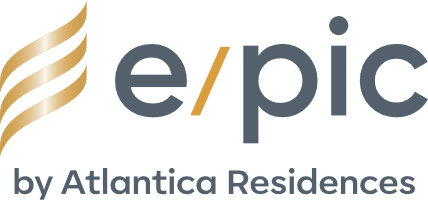 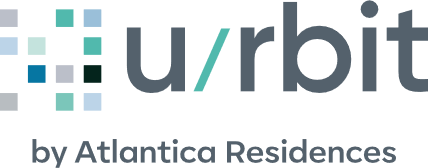 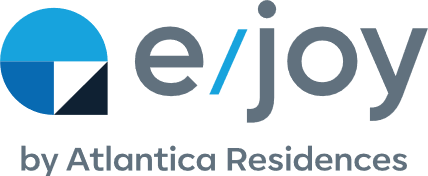 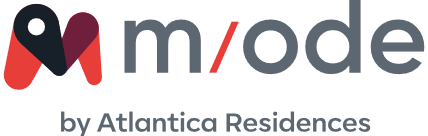 Cores por produto
Paleta de apoio em apresentações
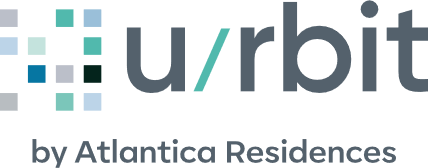 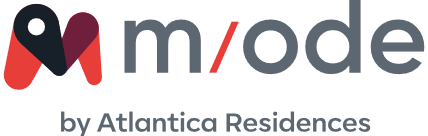 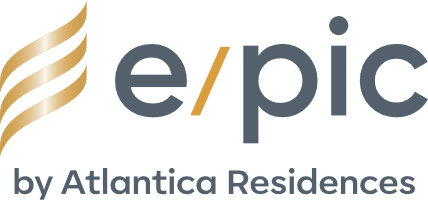 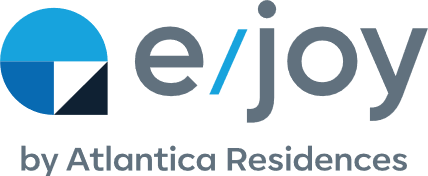 www.ahi.com.br